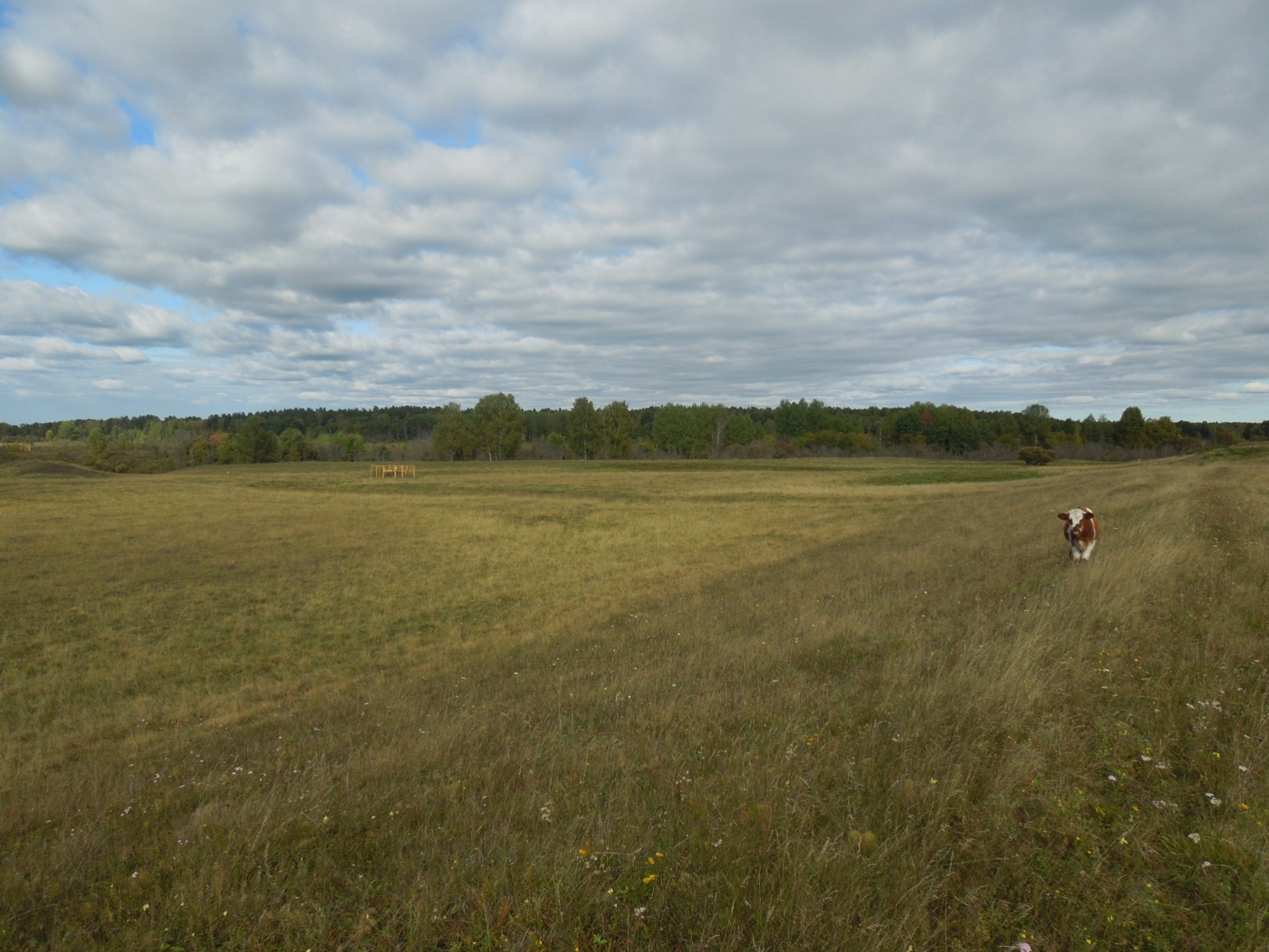 Филиал МАОУ «Аромашевская СОШ имени В.Д.Кармацкого» Новопетровская СОШ
«Люби и знай свой родной край»
Номинация: Лучший экскурсионный маршрут
Автор: Наумчик Алёна Витальевна
 ученица 8 класса филиала 
МАОУ «Аромашевская СОШ 
имени В.Д.Кармацкого» 
Новопетровская СОШ
Руководитель: Дорощенко Светлана Степановна 
учитель истории. Тел 8(34545)34192
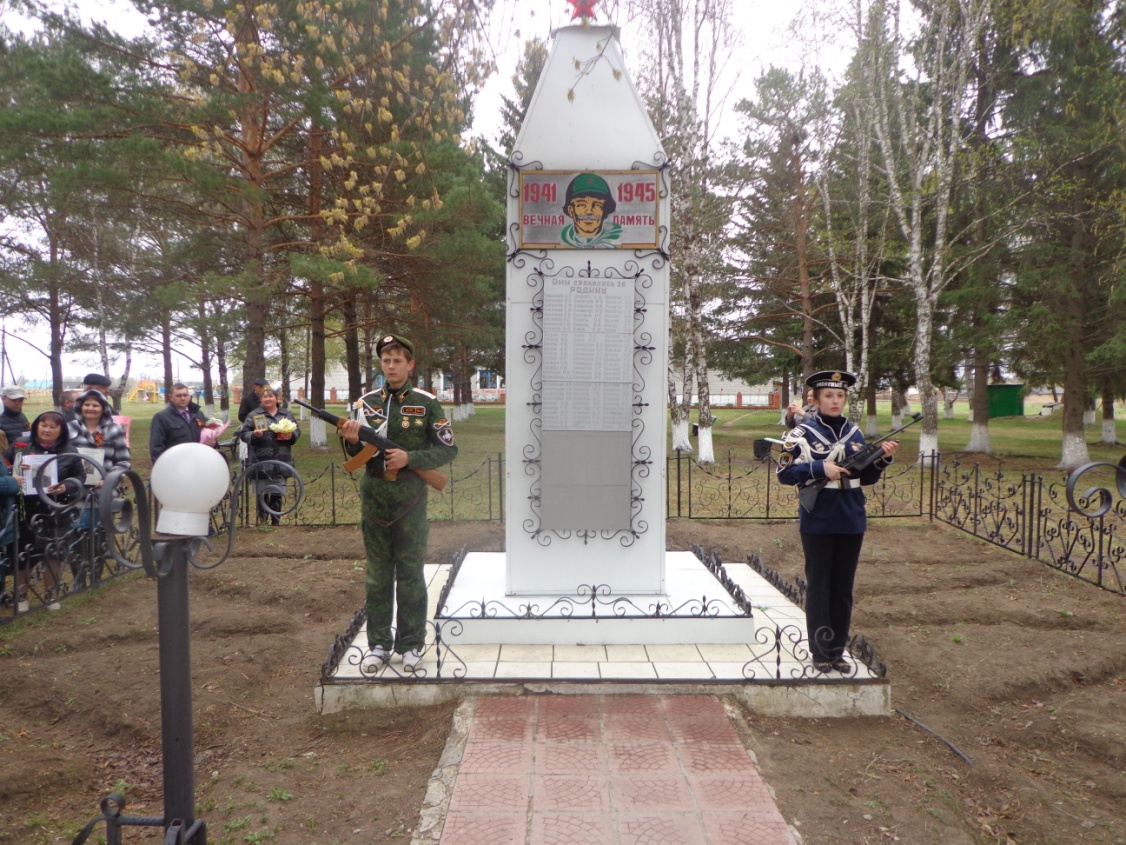 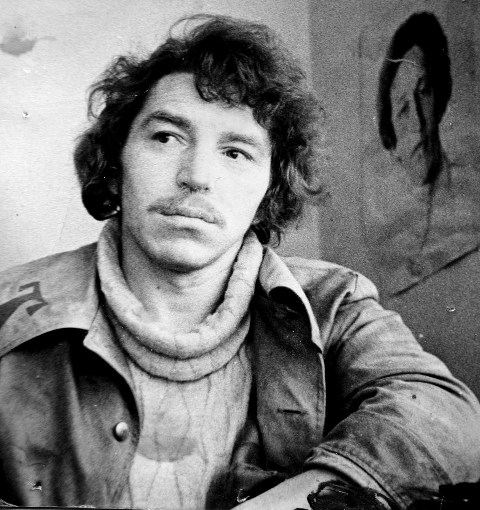 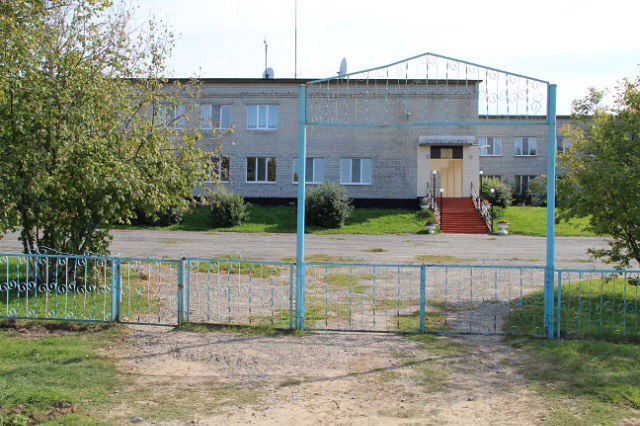 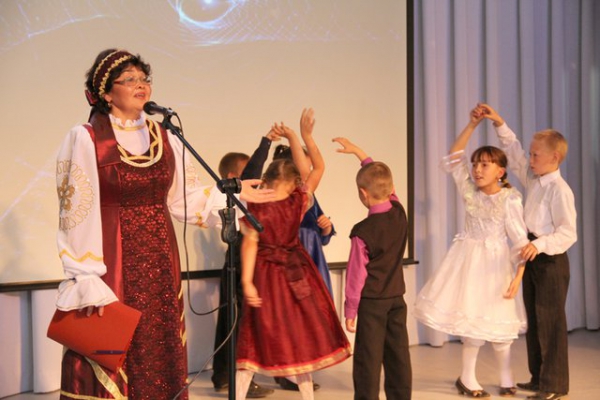 Экскурсионный маршрут
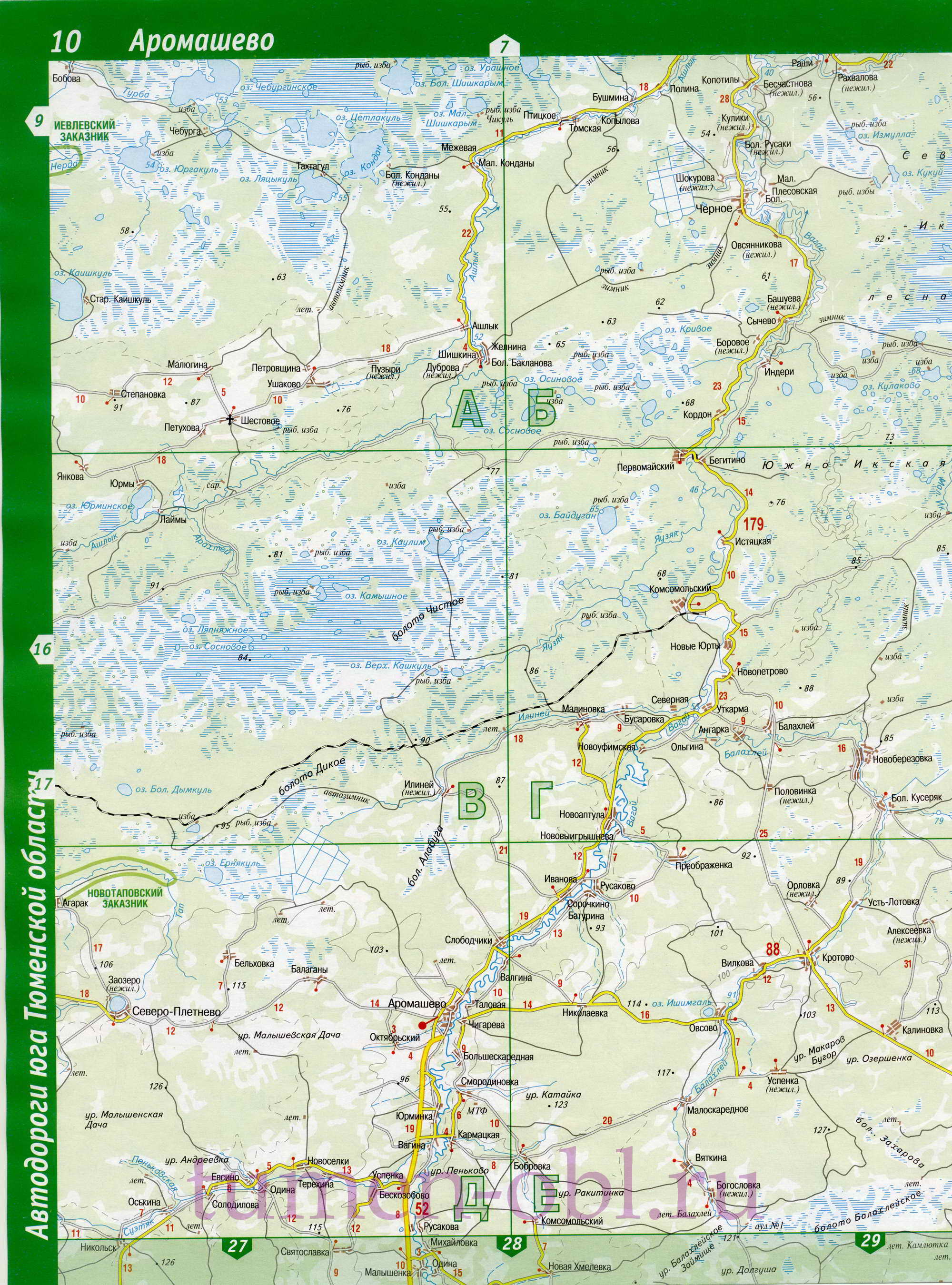 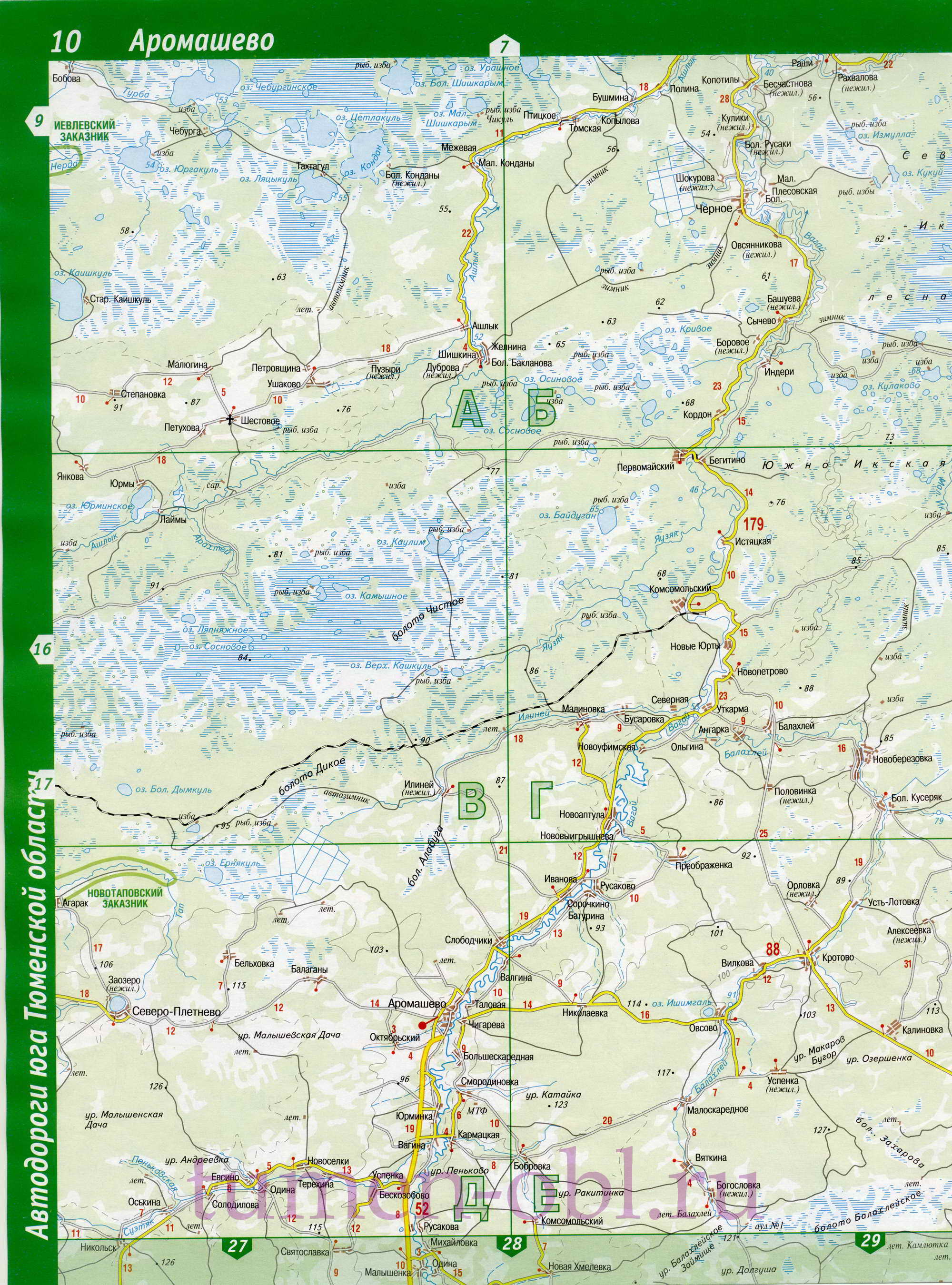 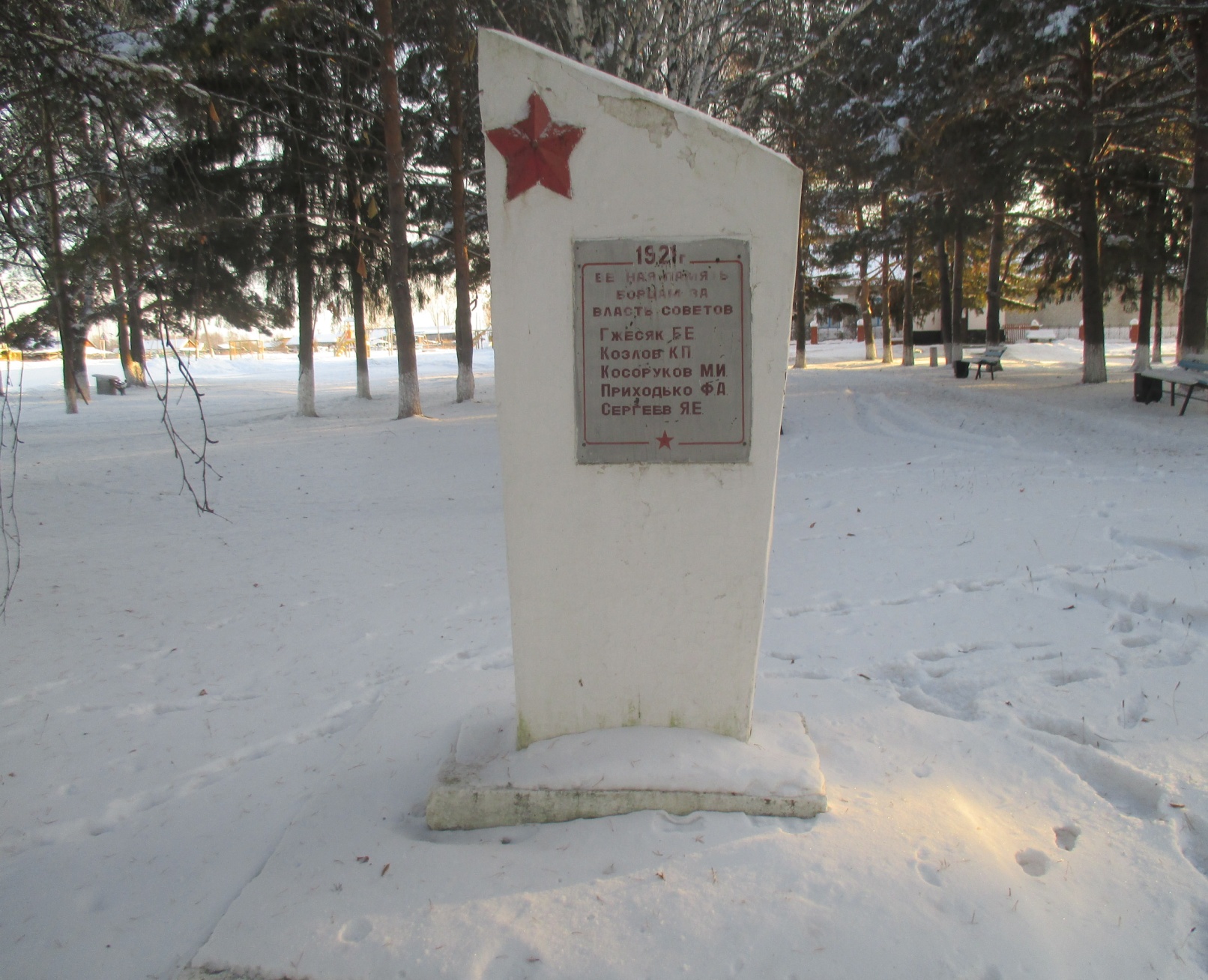 Памятник борцам за советскую власть
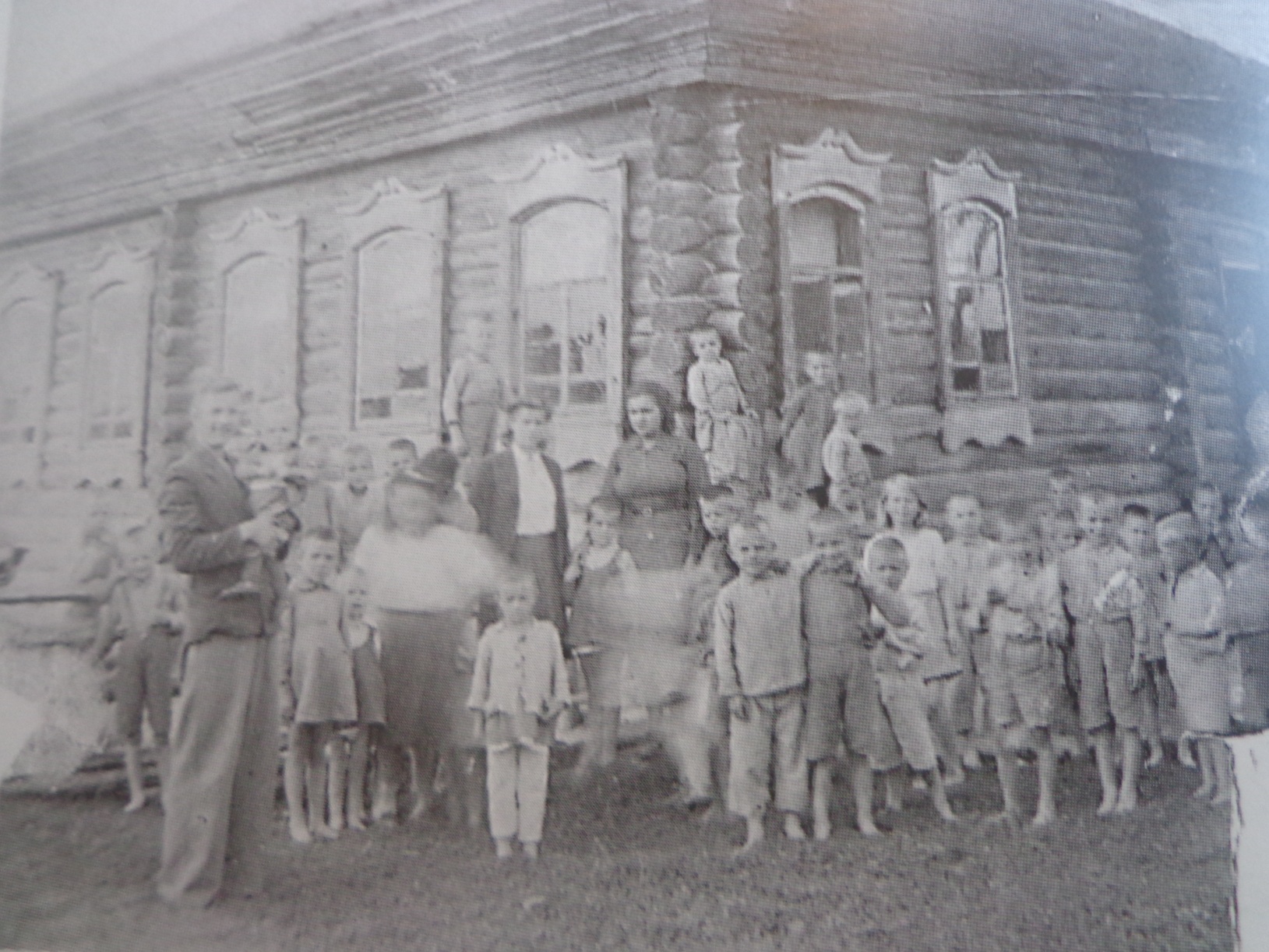 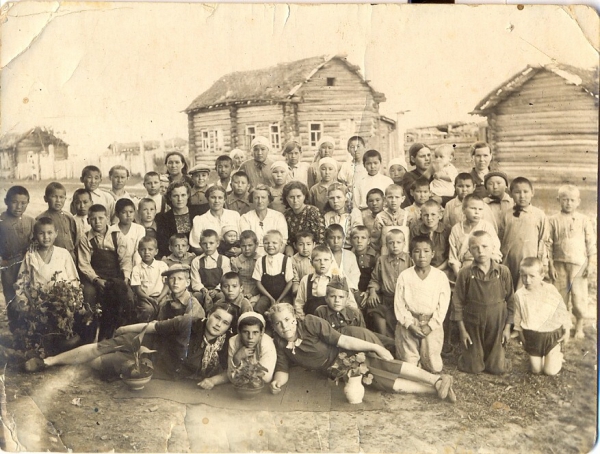 Воспитанники детского дома в с. Малиновка 
из Ленинграда и Калмыкии
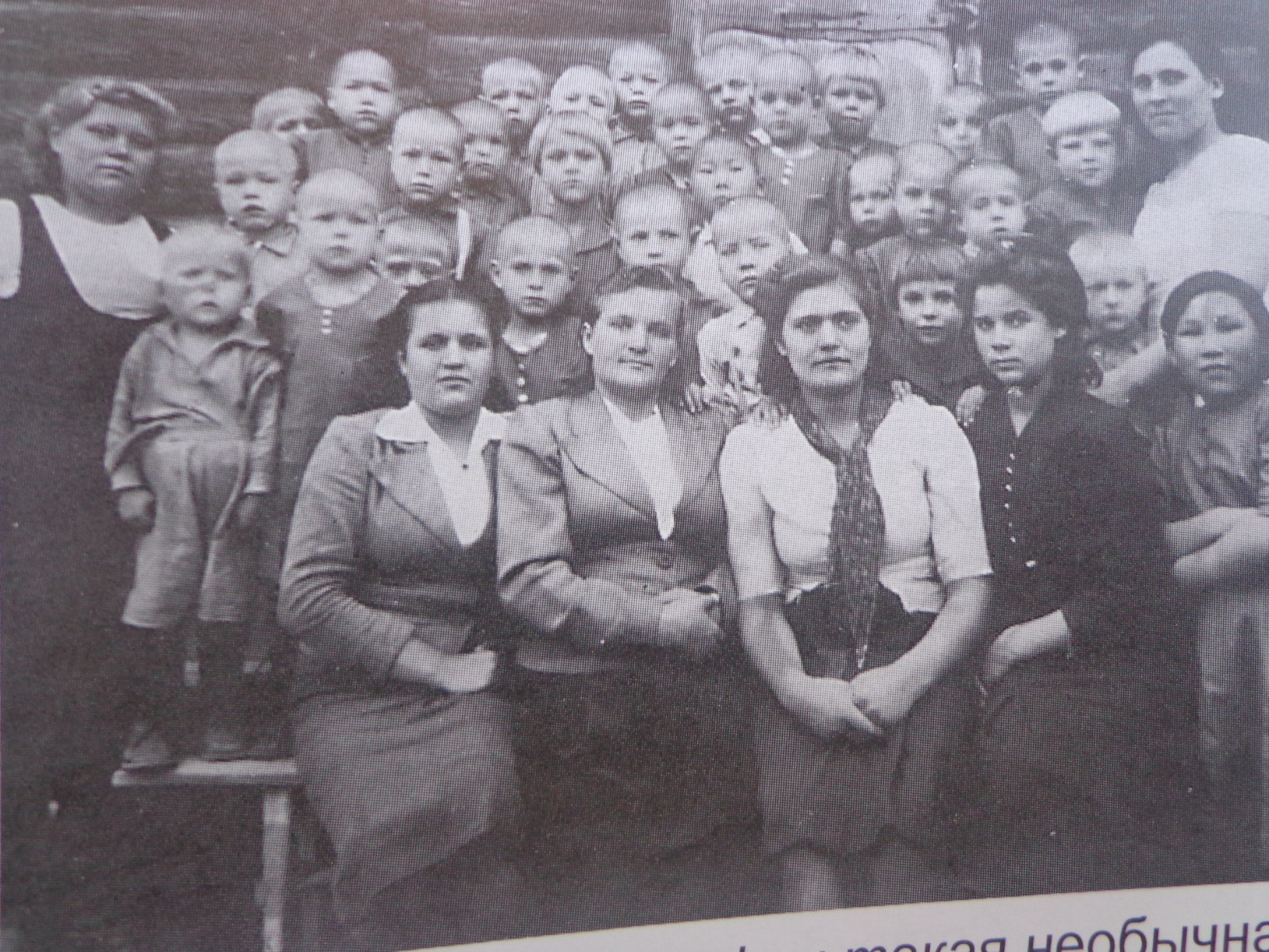 Воспитанники детского дома с учителями
Открытие мемориальной доски в с. Малиновка
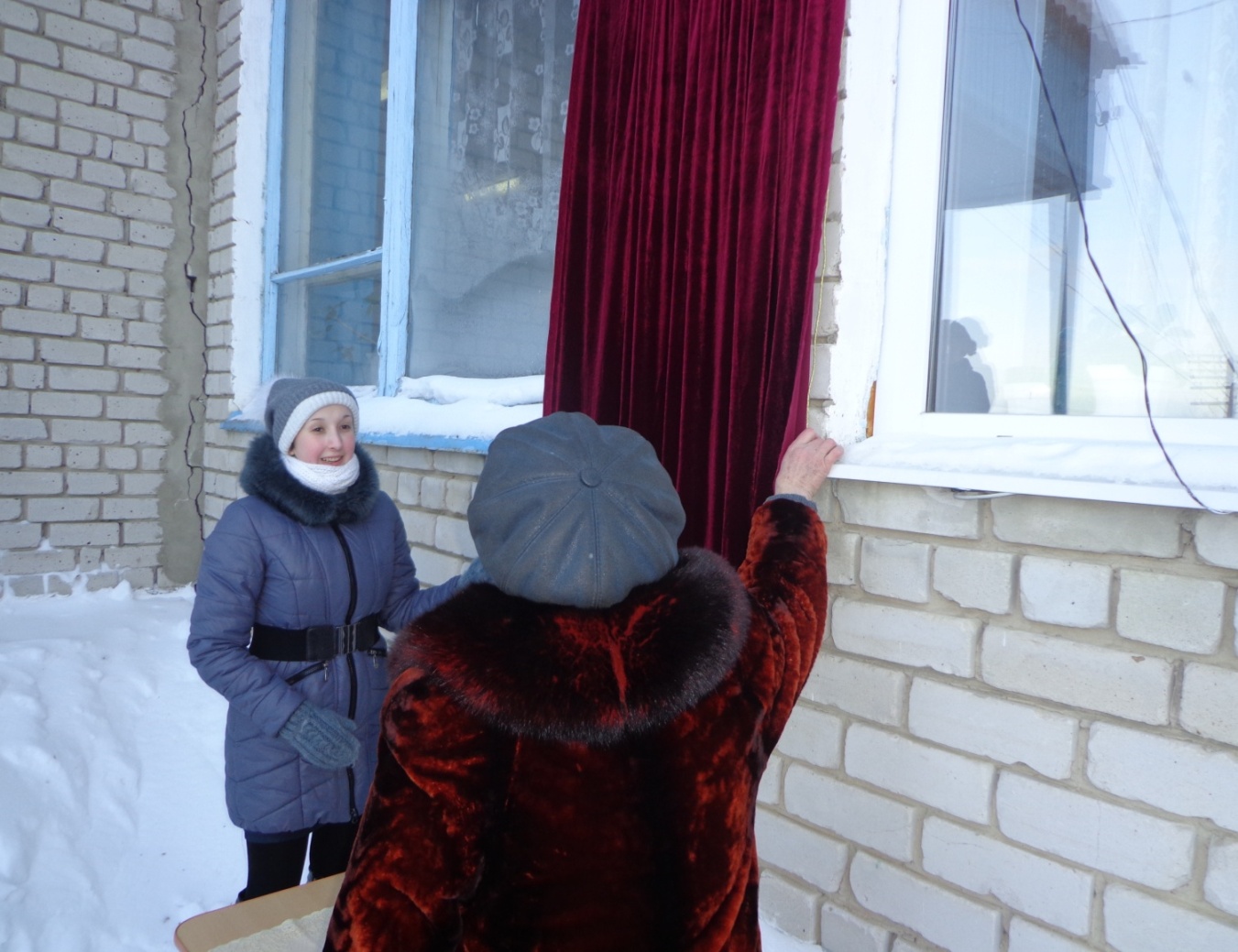 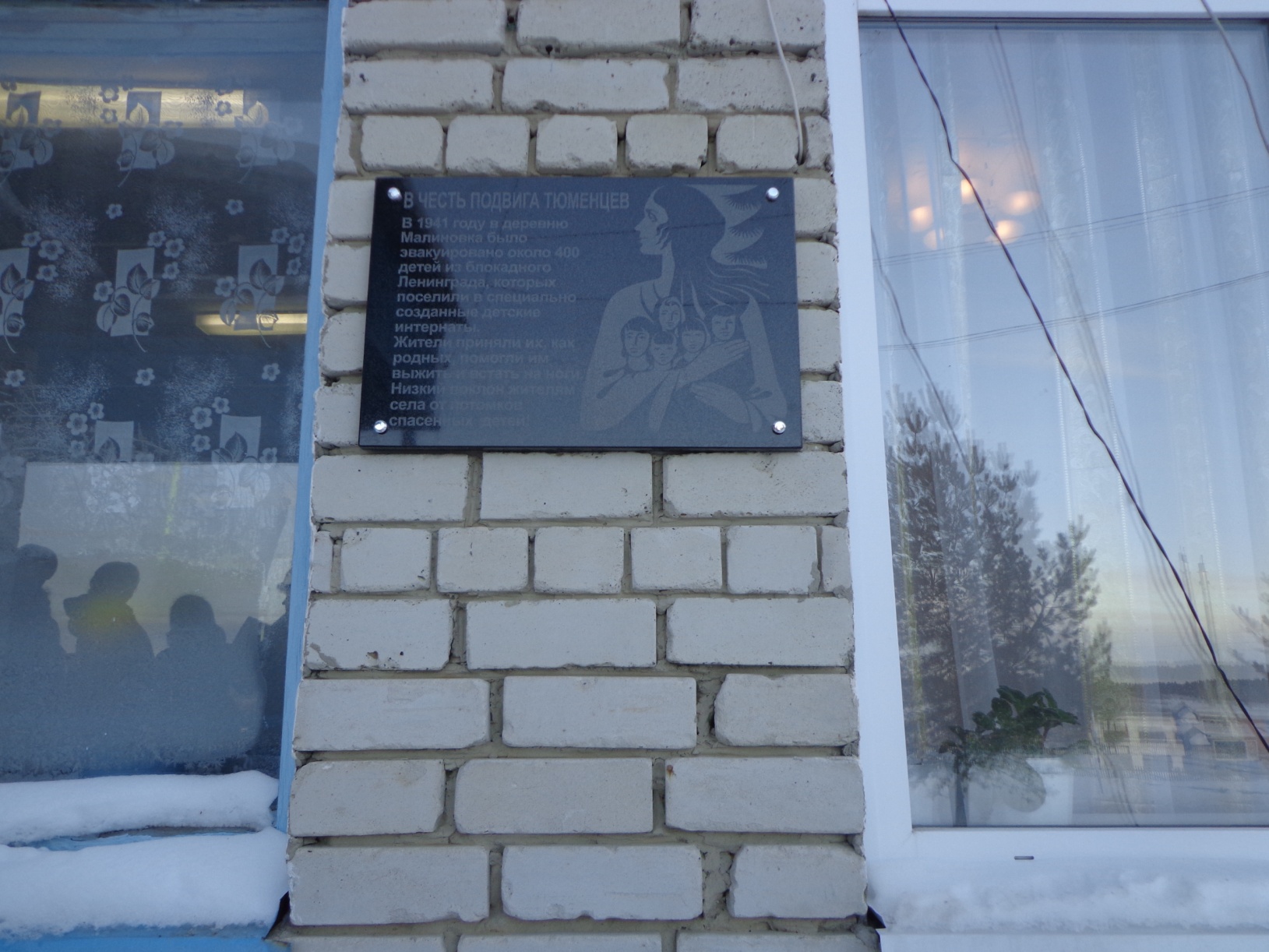 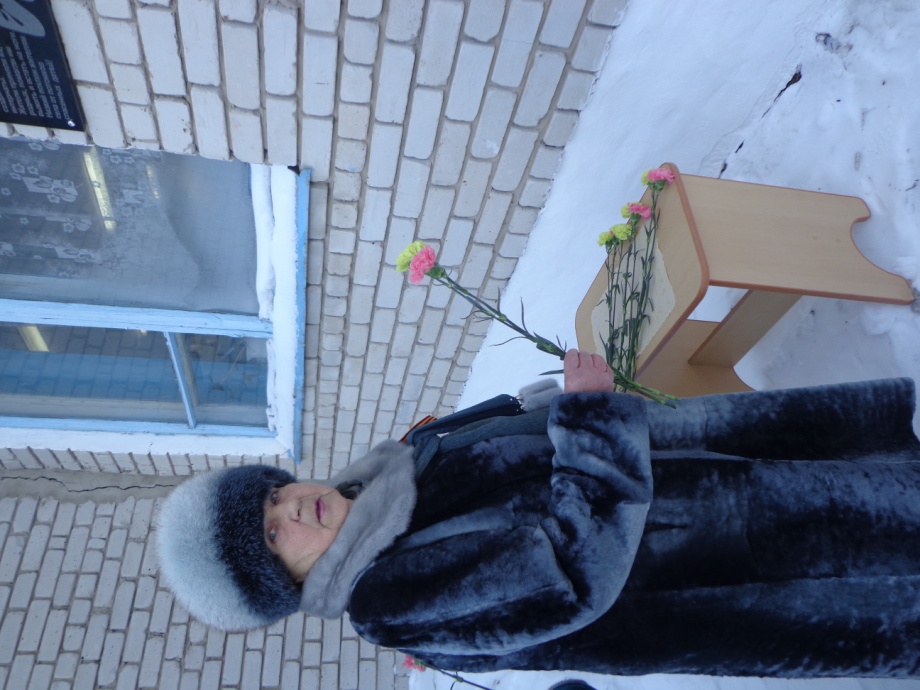 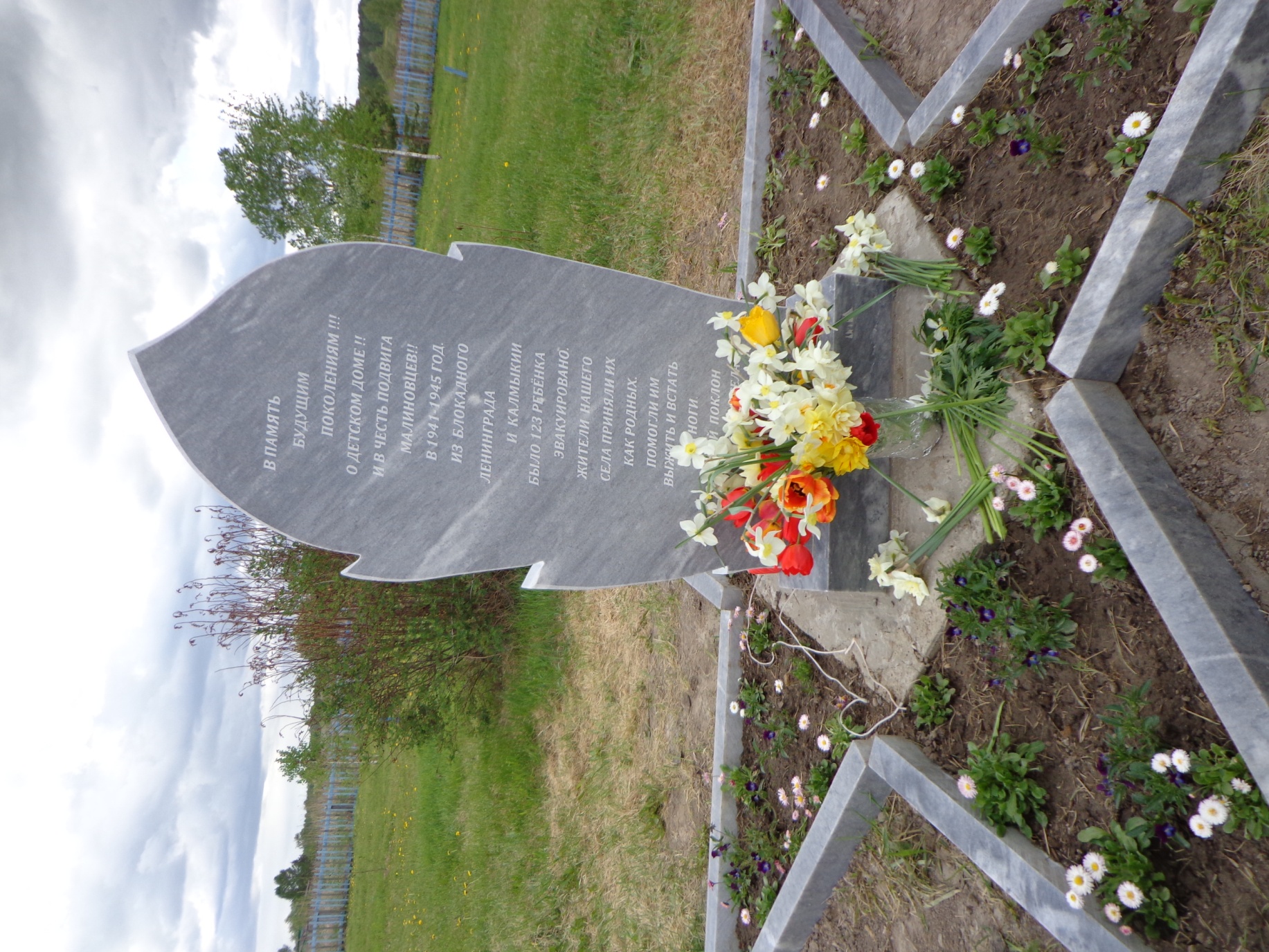 Обелиск установлен в 2015 году
Музей в с. Малиновка
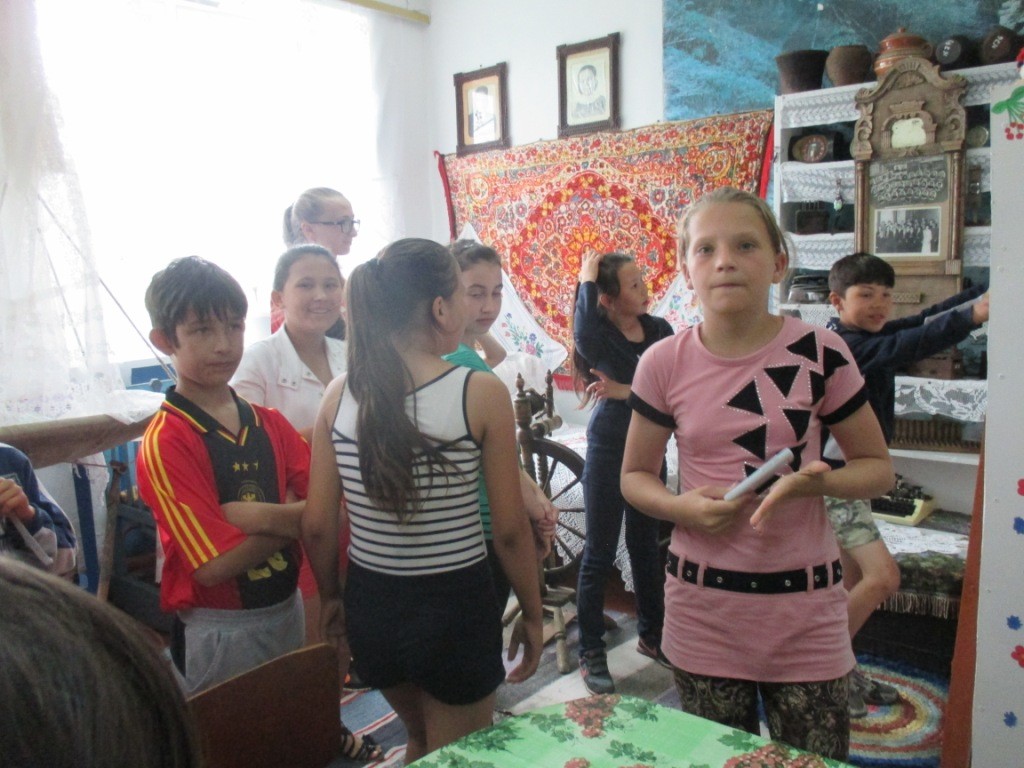 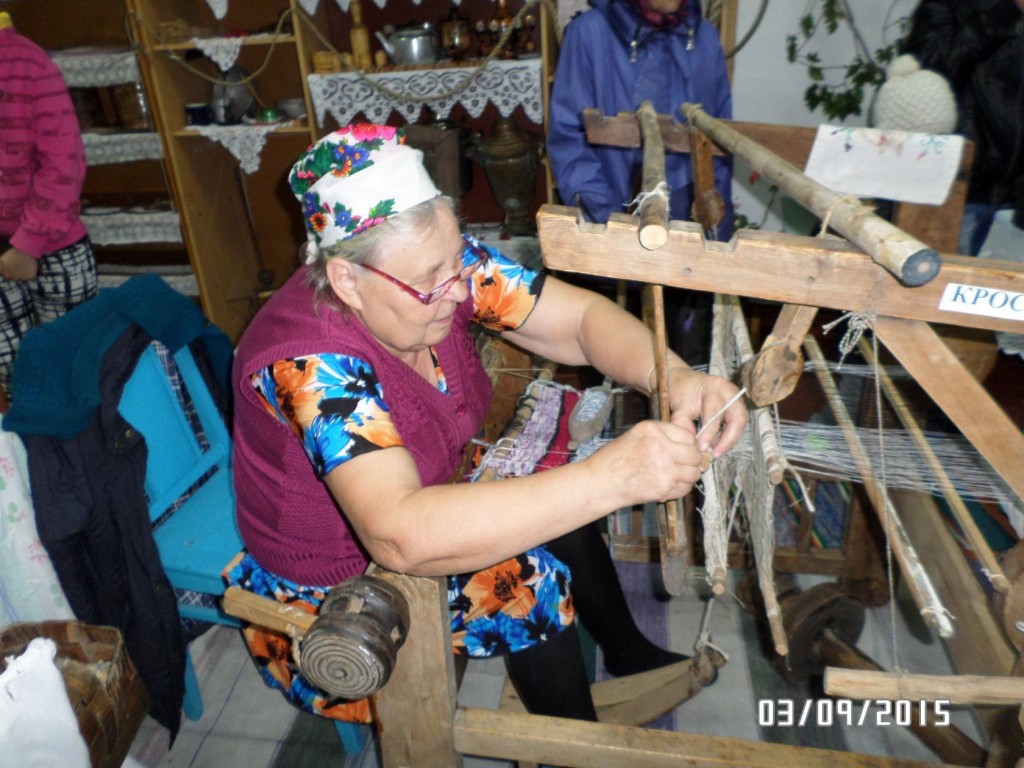 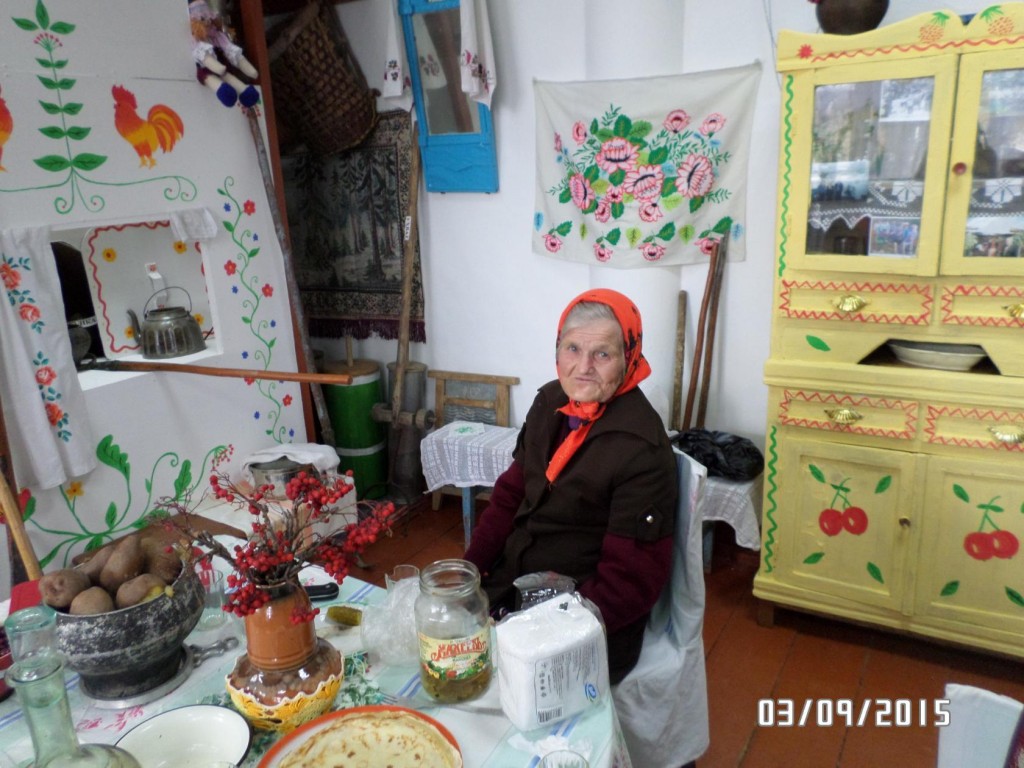 Новоуфимская астана
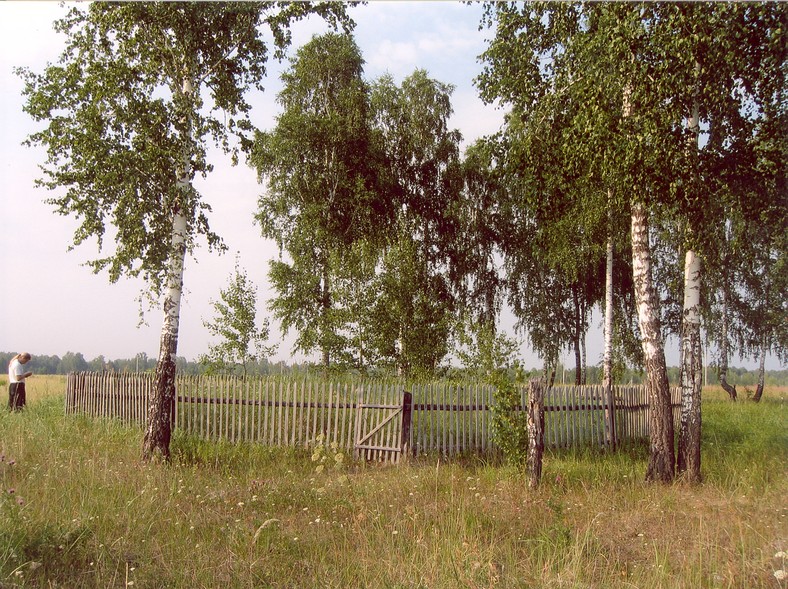 Документ о принятии на государственную охрану: Приказ Комитета по охране и использованию объектов историко-культурного наследия Тюменской области от 31.01.2005 № 3
Новоуфимская астана, 2016г
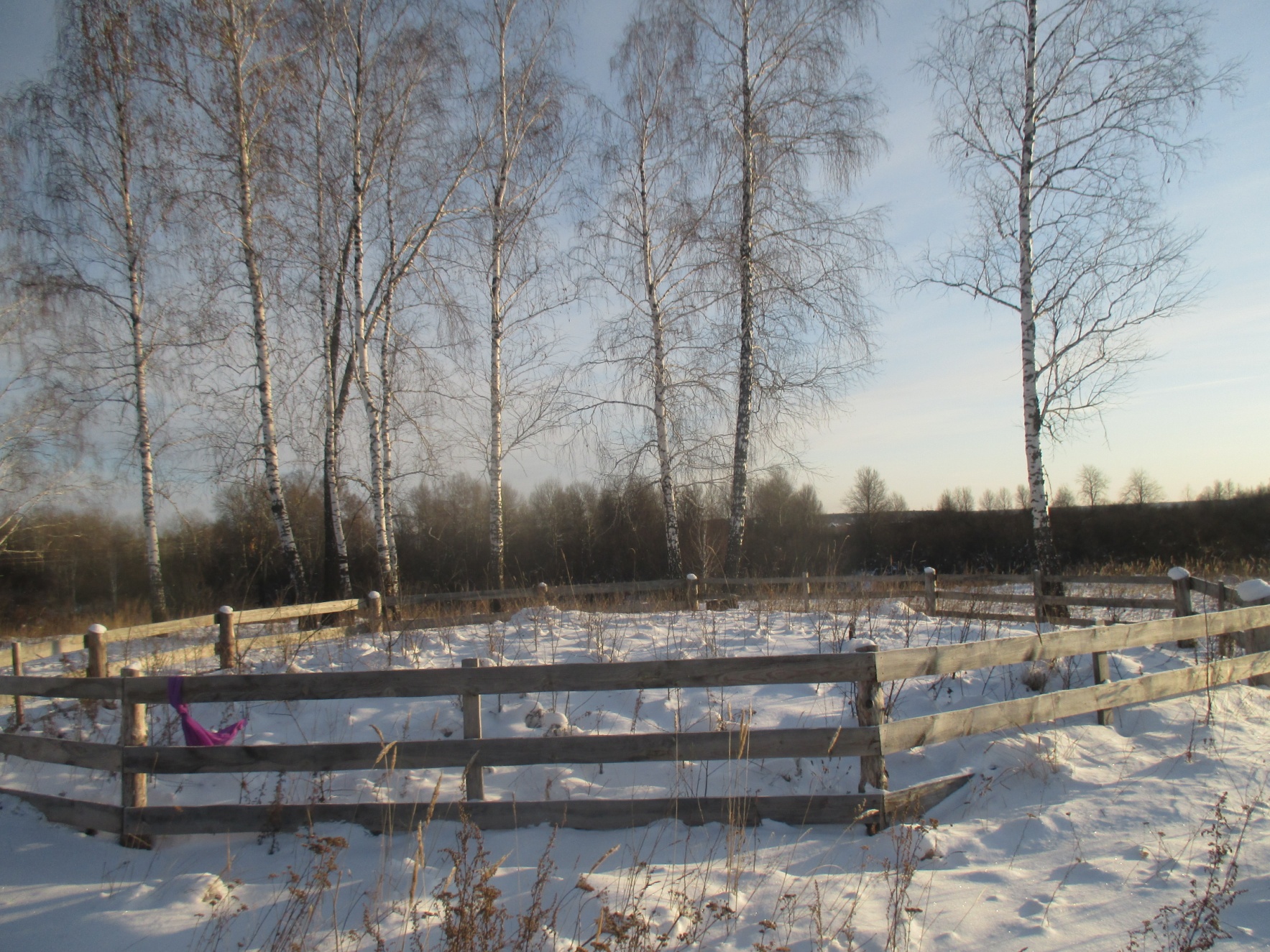 Документ о принятии на государственную охрану: Приказ Комитета по охране и использованию объектов историко-культурного наследия Тюменской области от 31.01.2005 № 3
Астана у дороги
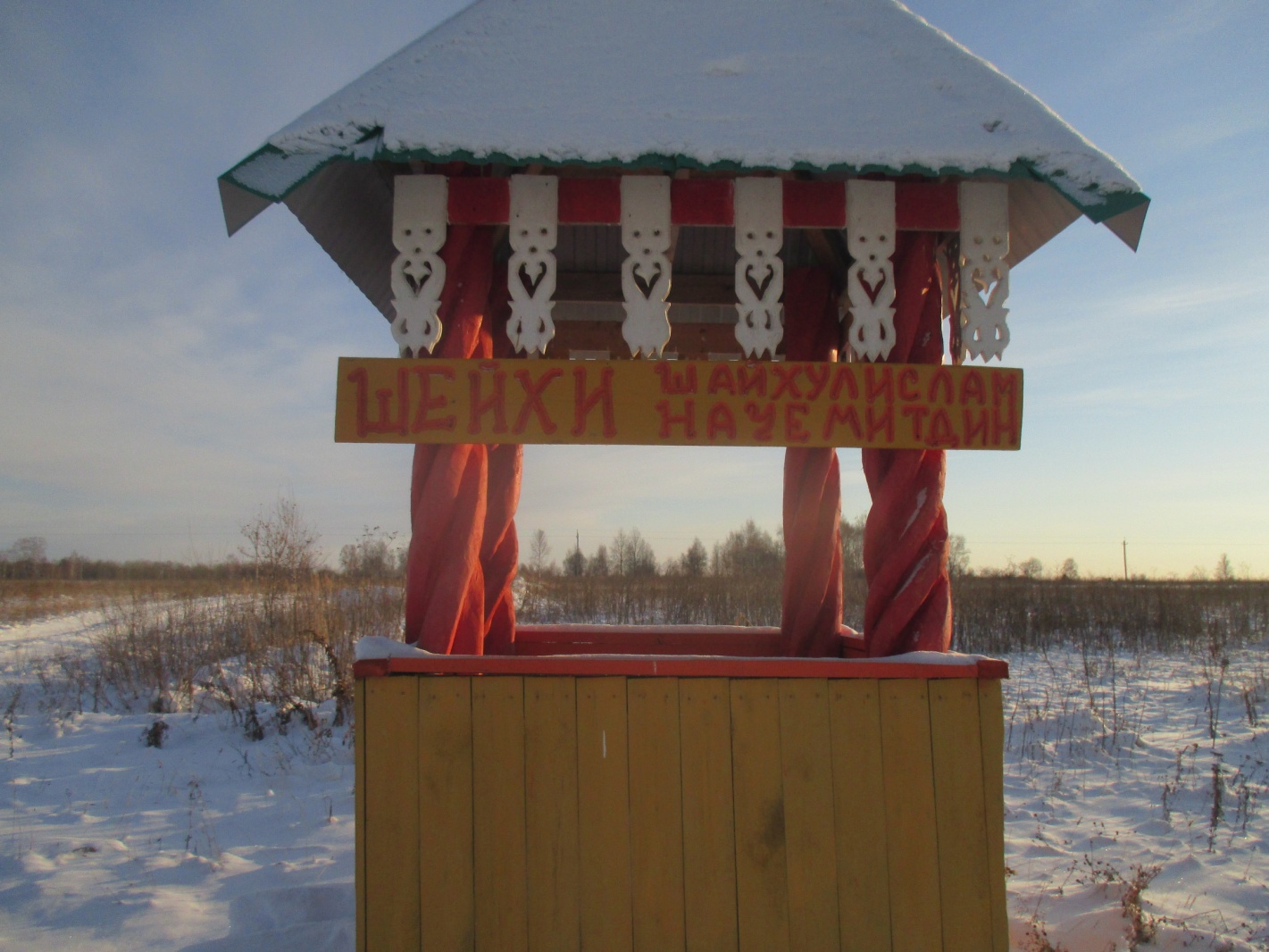 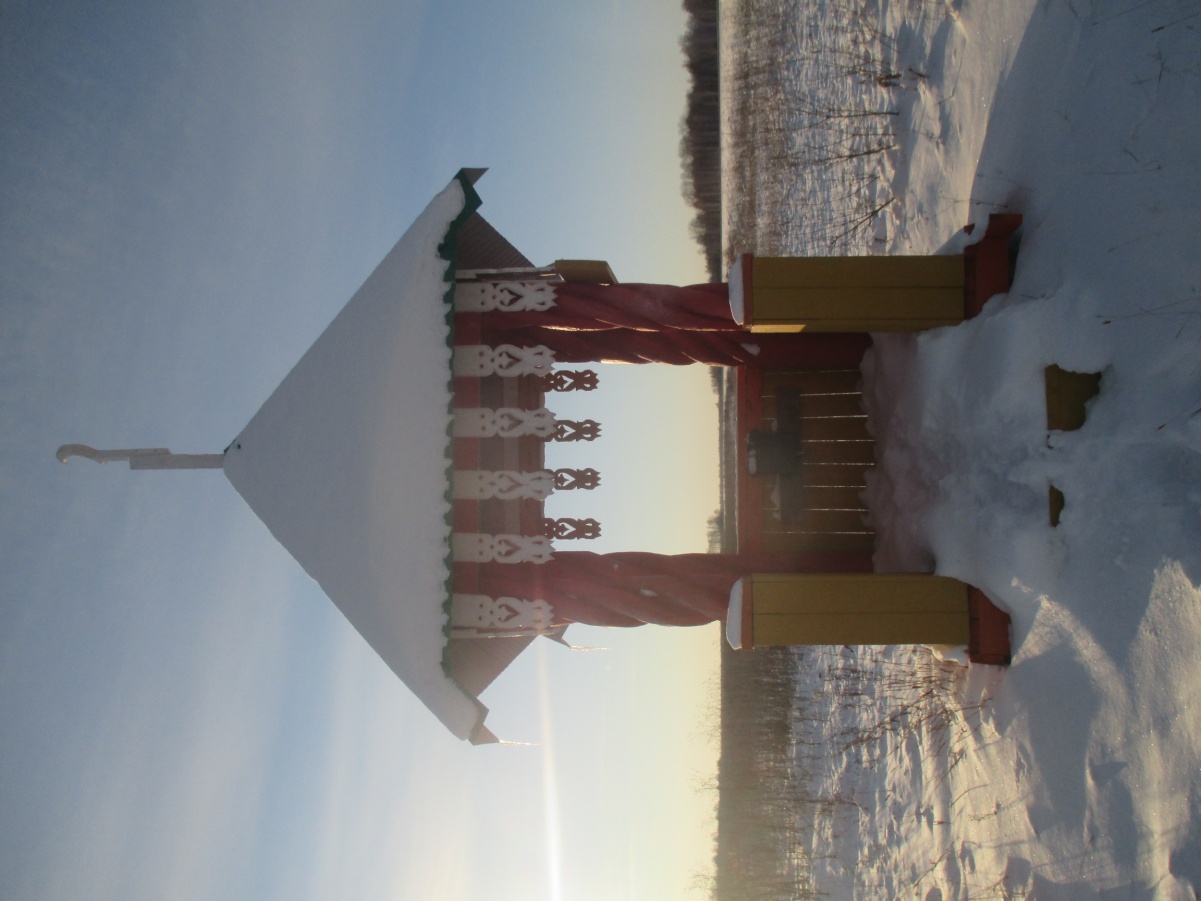 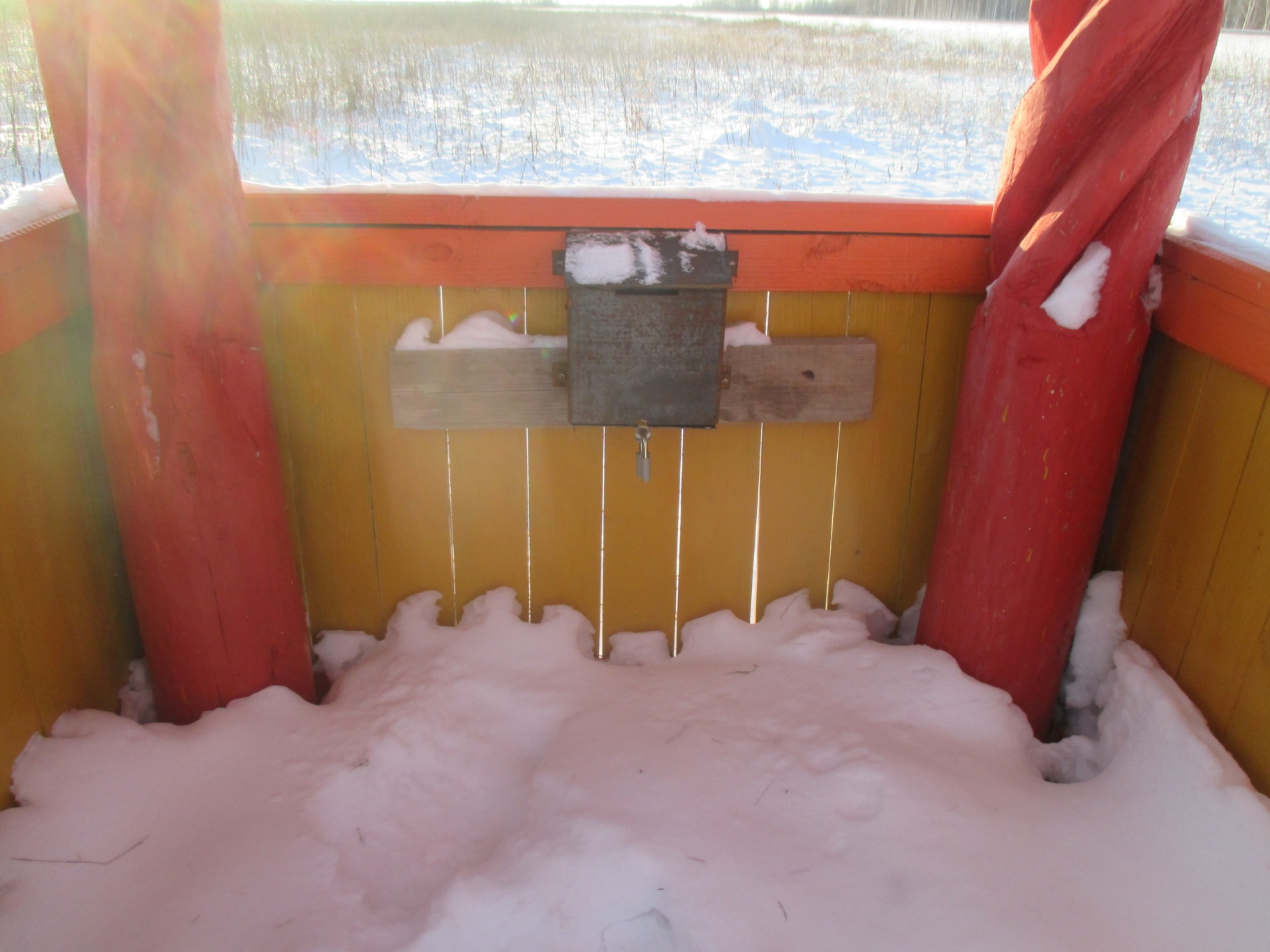 Историко-краеведческий музей с. Новопетрово
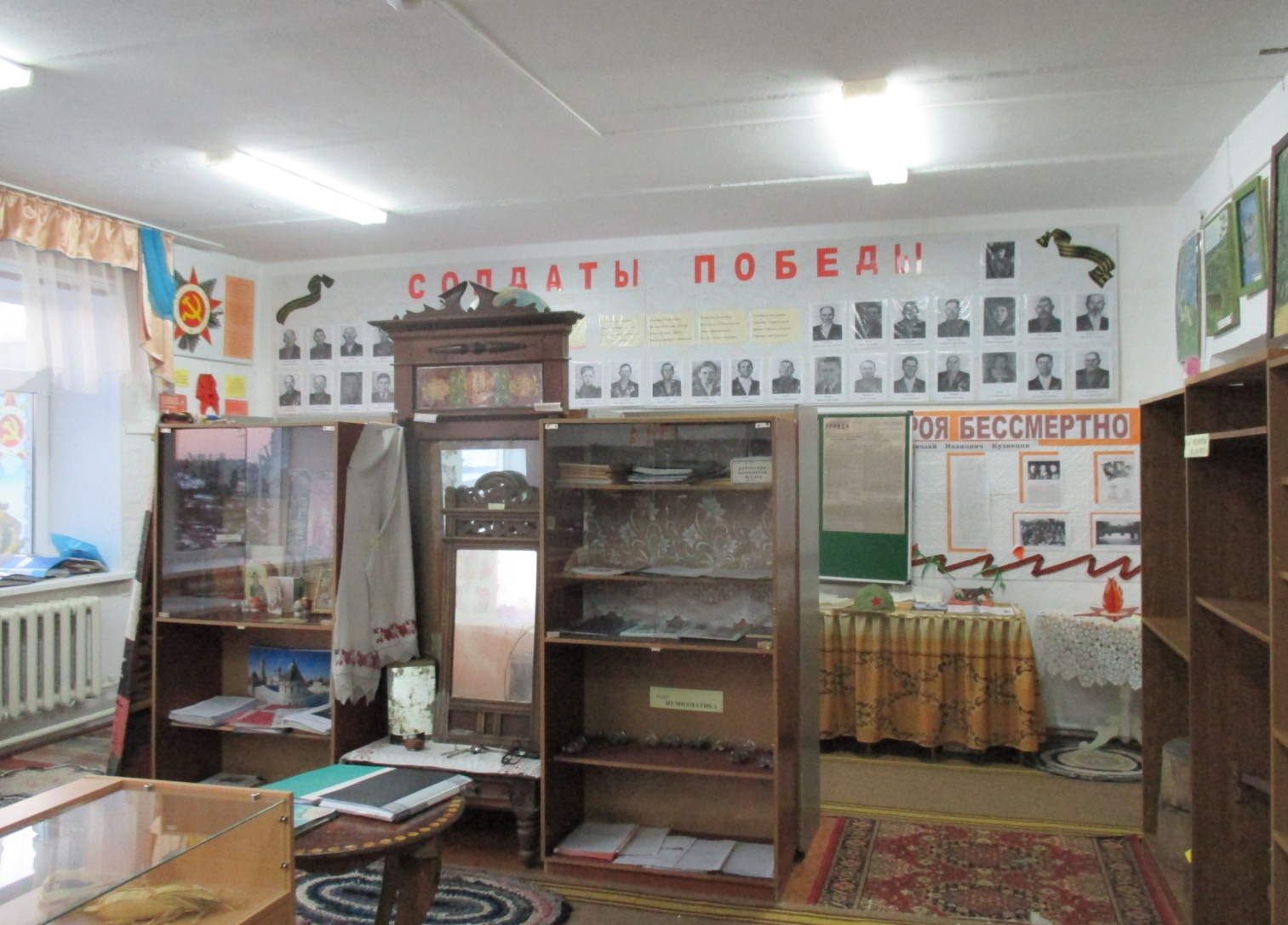 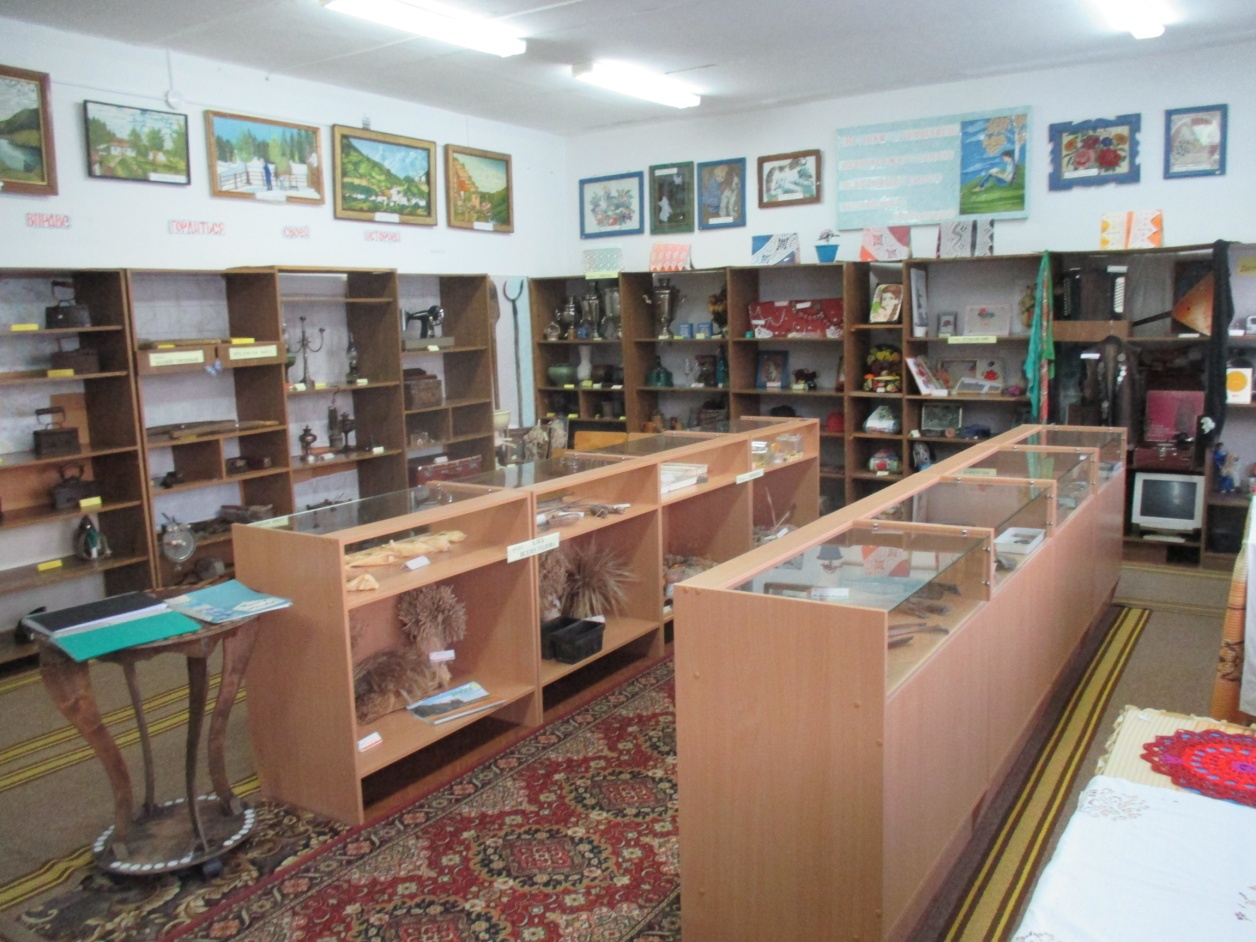 Отдел «Нумизматика»
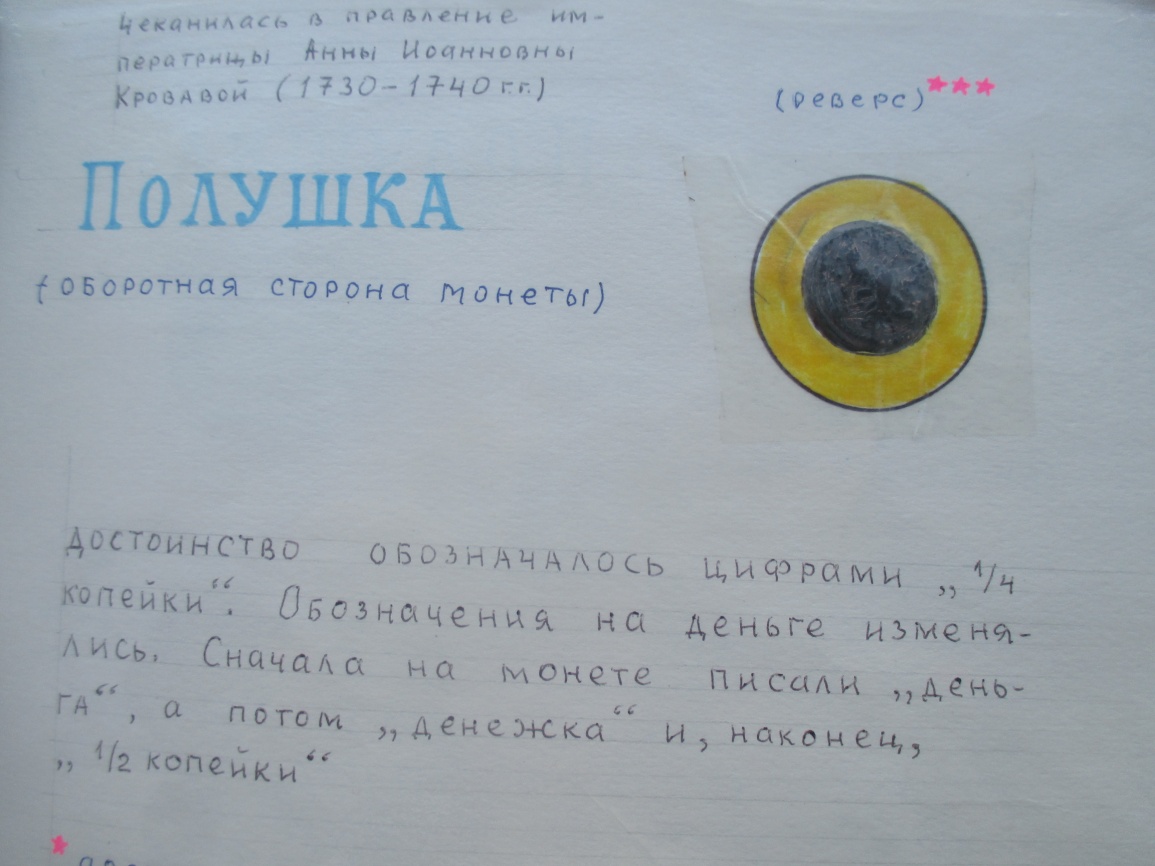 Достопримечательные экспонаты музея
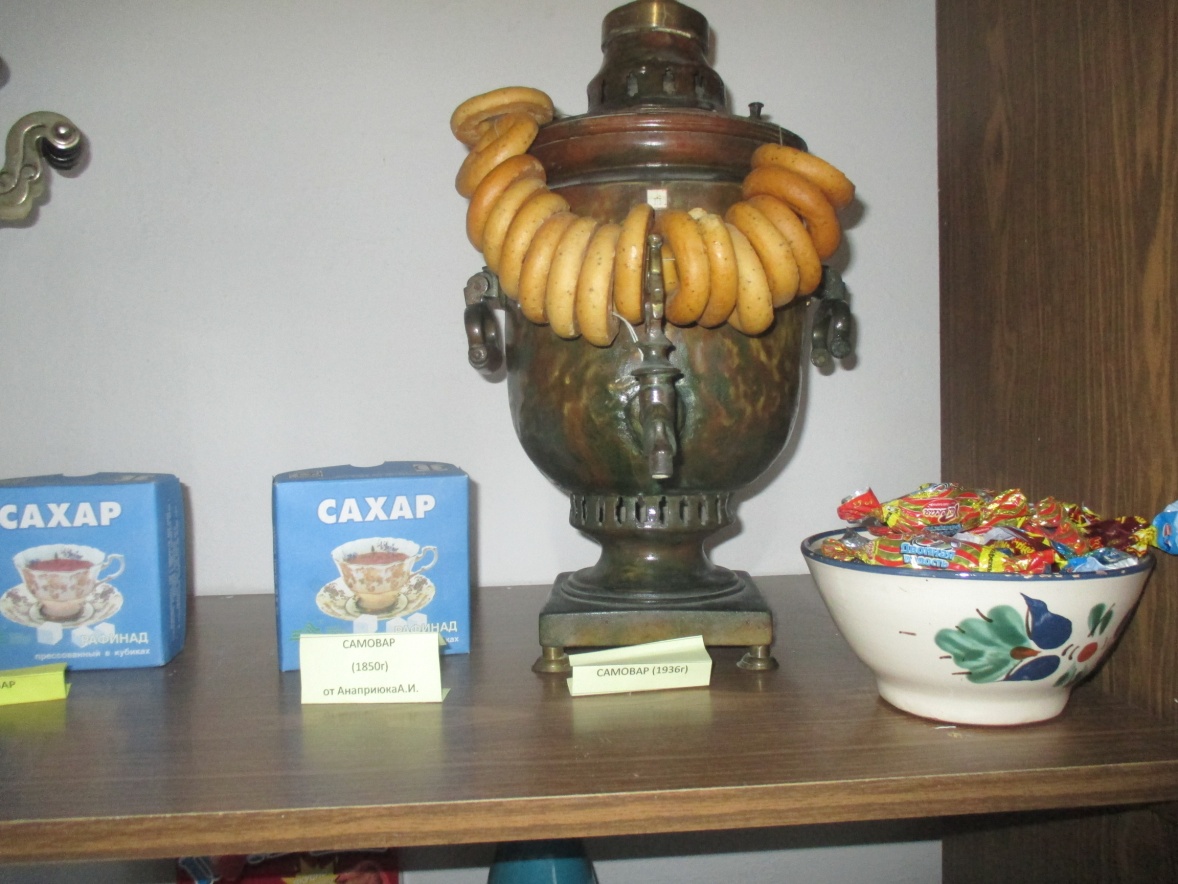 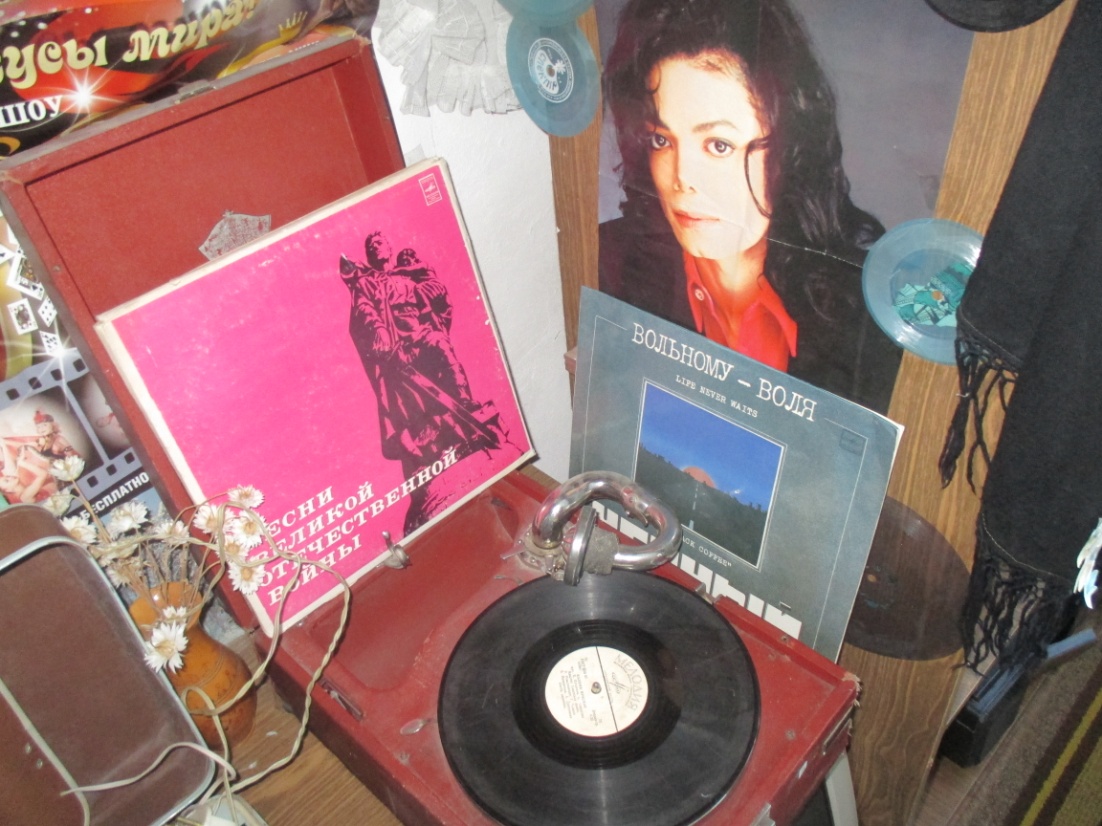 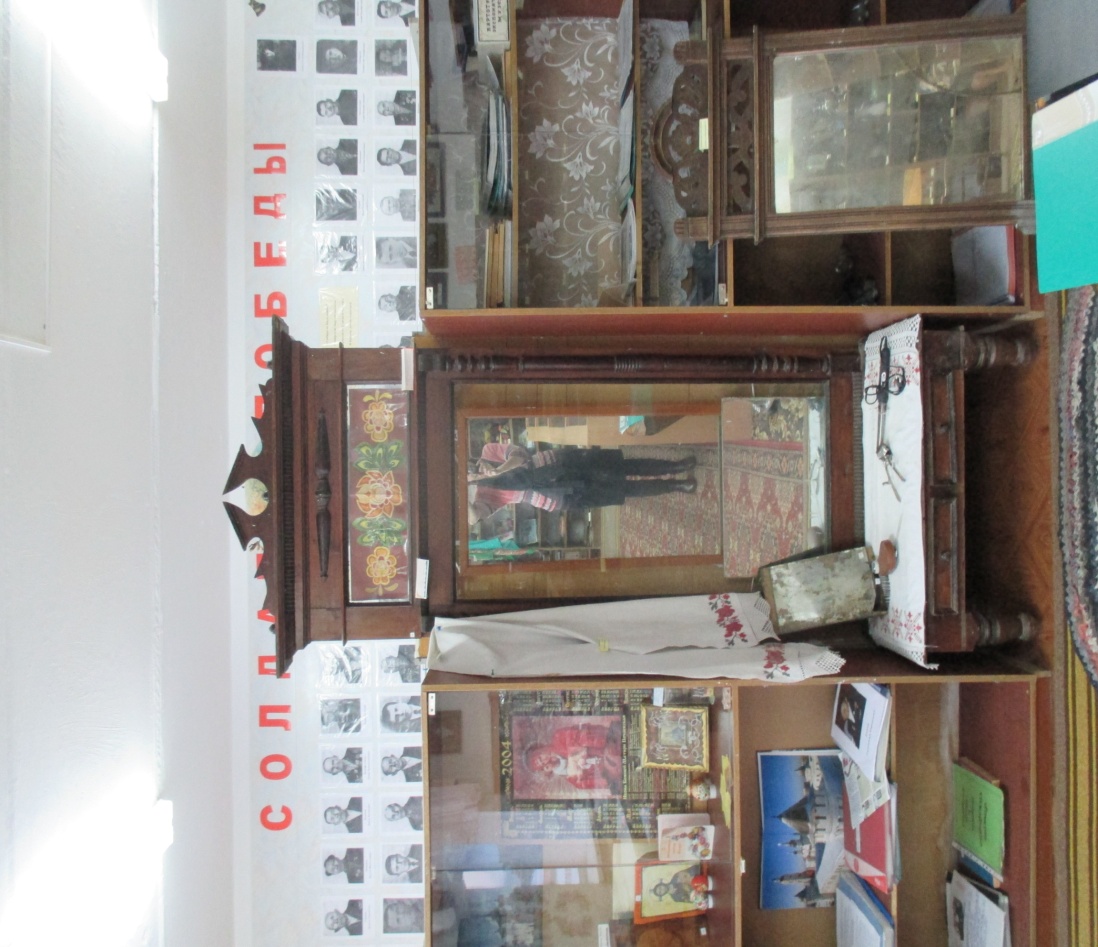 патефон
самовар
трюмо
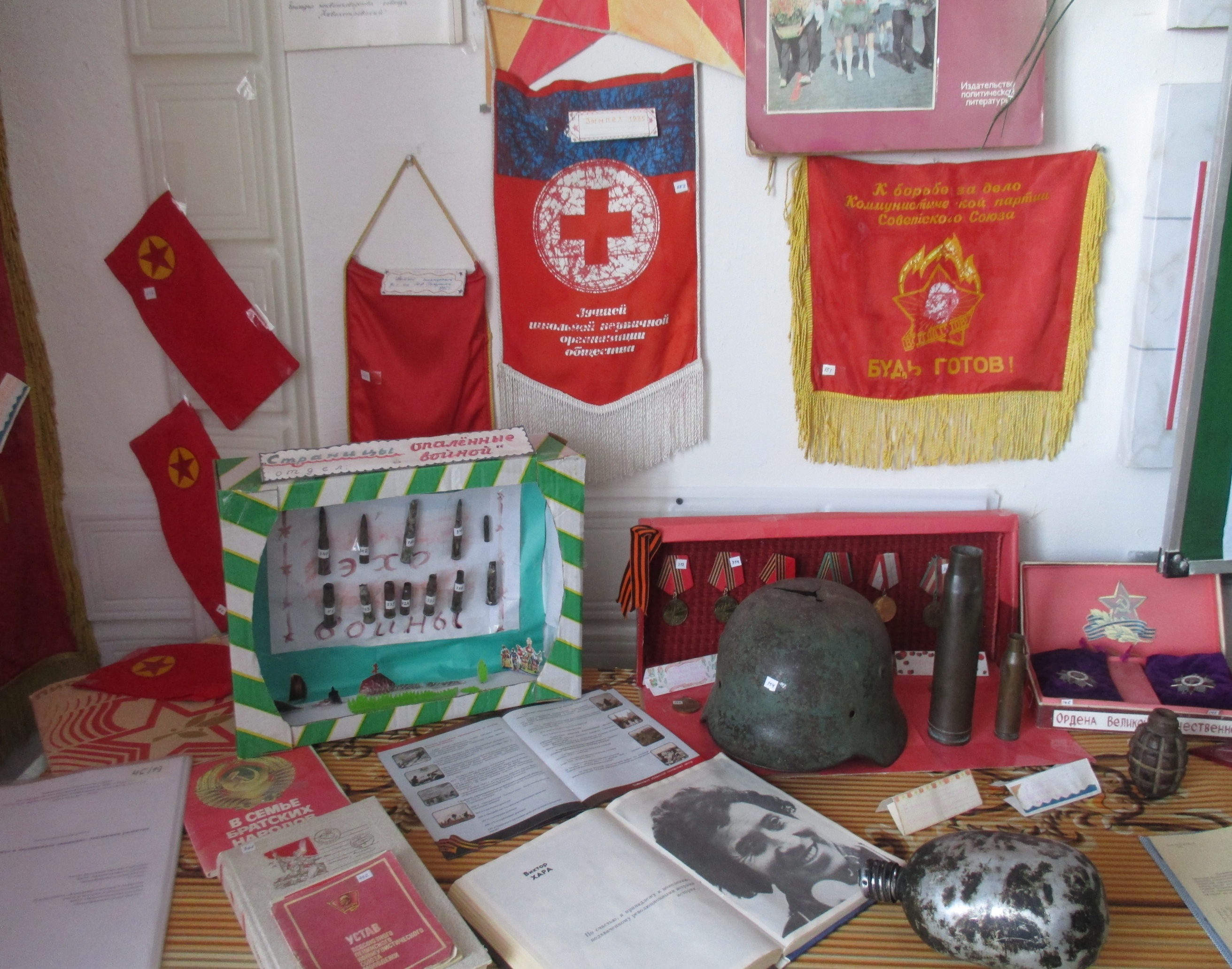 Немецкая каска, гильзы времён ВОВ
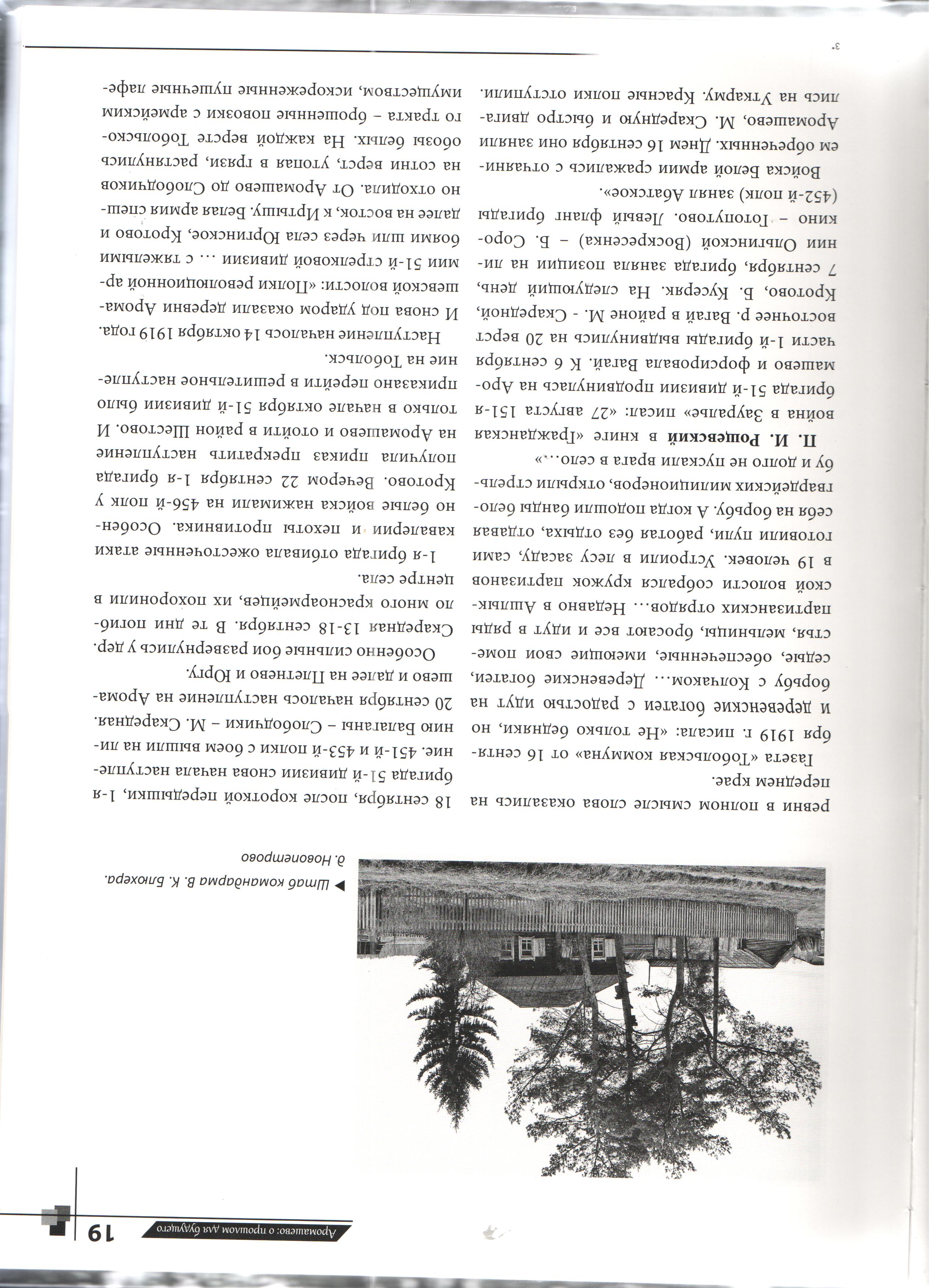 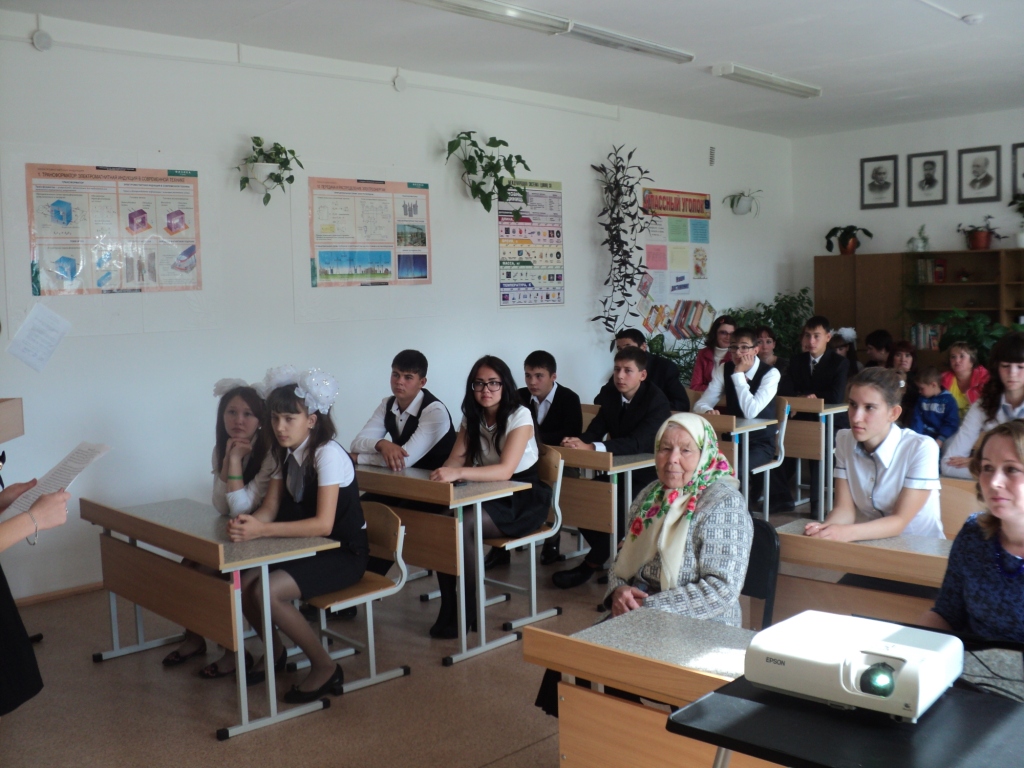 - «Помню, я уже училась в школе. В учебнике портрет Блюхера. Его как раз врагом народа объявили. Сижу вечером и карандашом этот портрет крест накрест зачеркиваю. 
Подошел отец , увидел, спрашивает:- «Что ты делаешь?» Я ему отвечаю:-  «Это же враг народа..» 
- «Какой он тебе враг! Он у нас Советскую власть устанавливал. Штаб у него был возле нашего дома. Блюхер туда мужиков собирал за Советскую власть агитировал» .
Е.А. Бельских
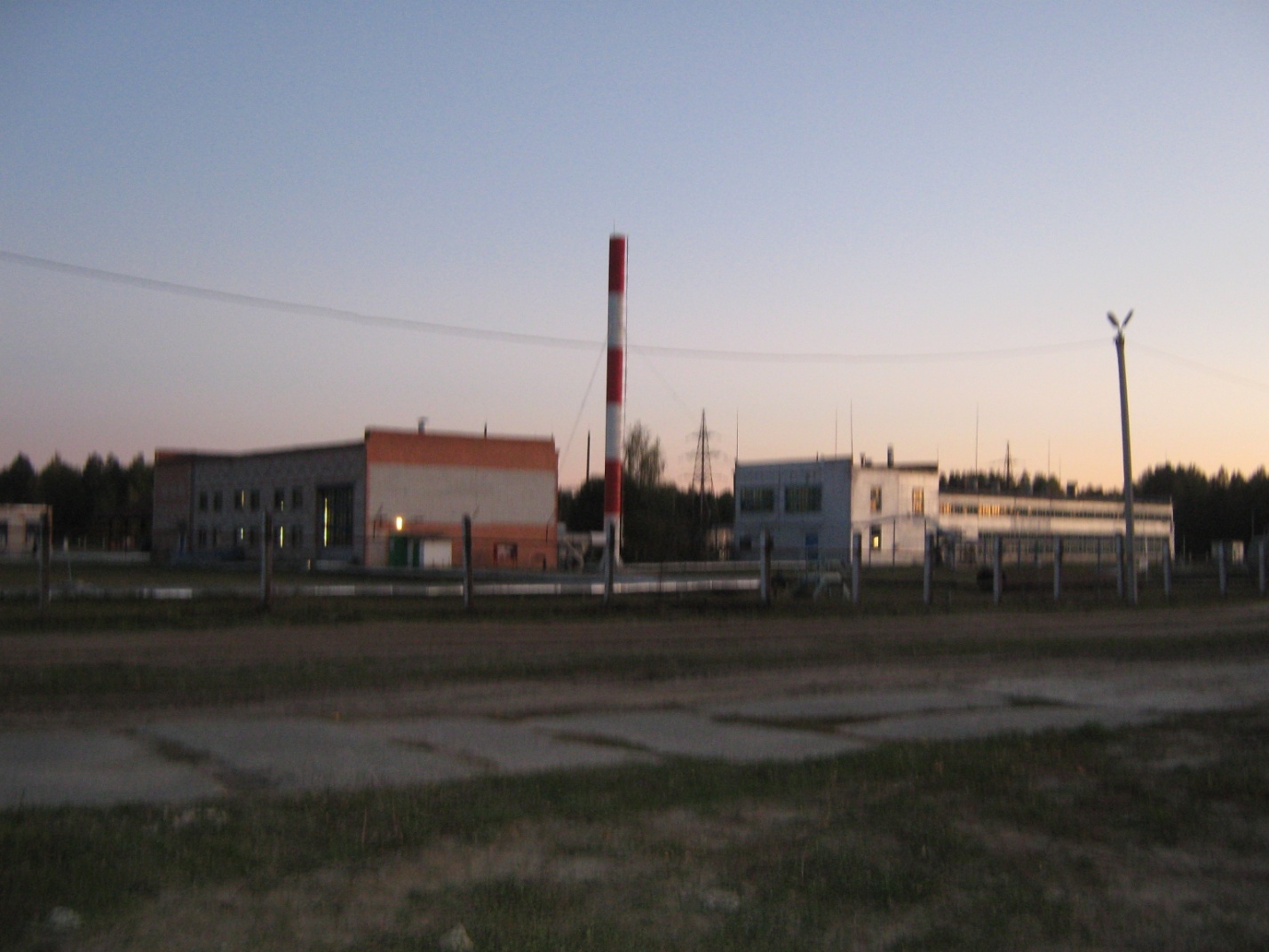 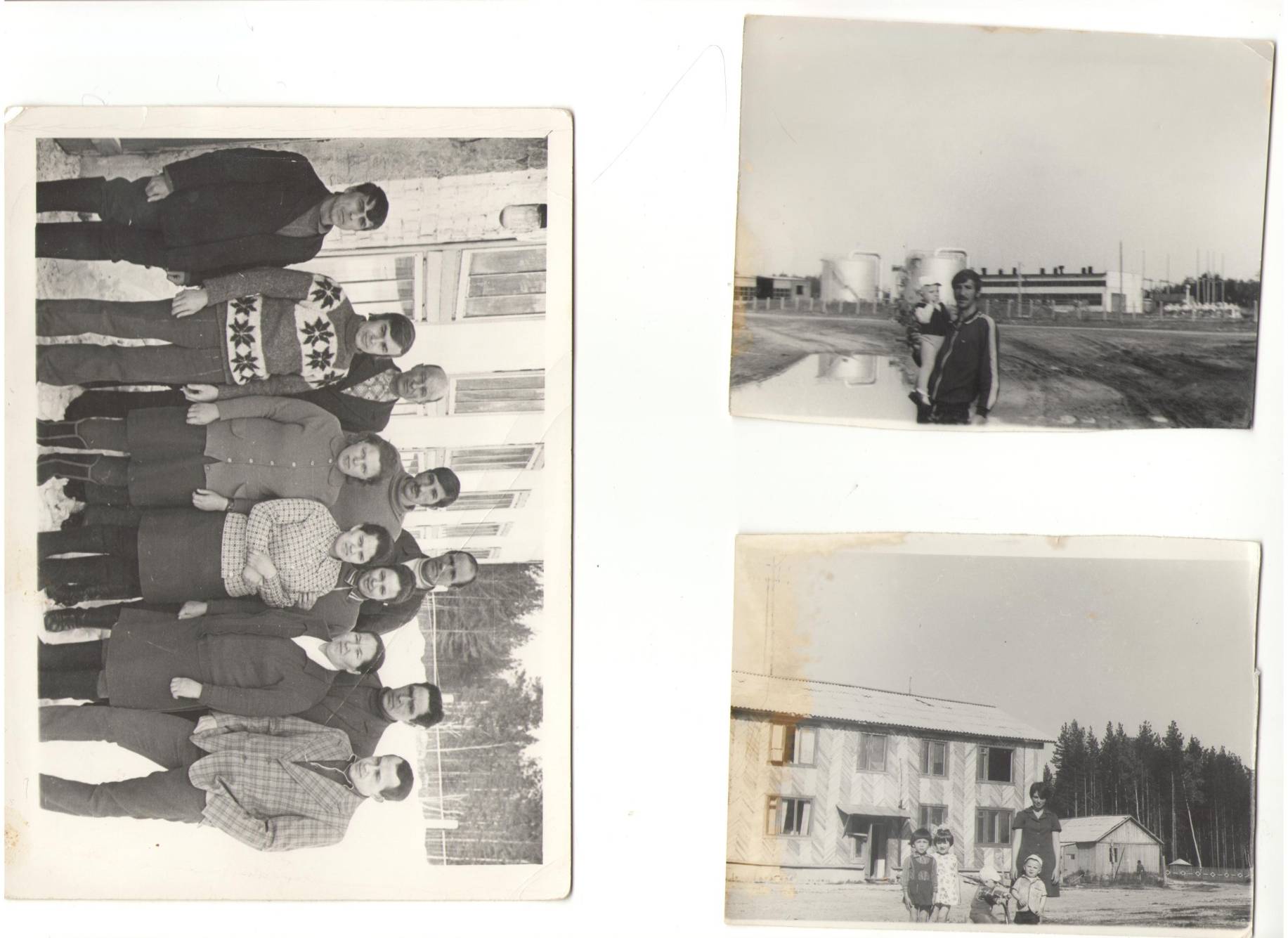 Промышленная зона. (фотографии 70-х, 2010 гг.)
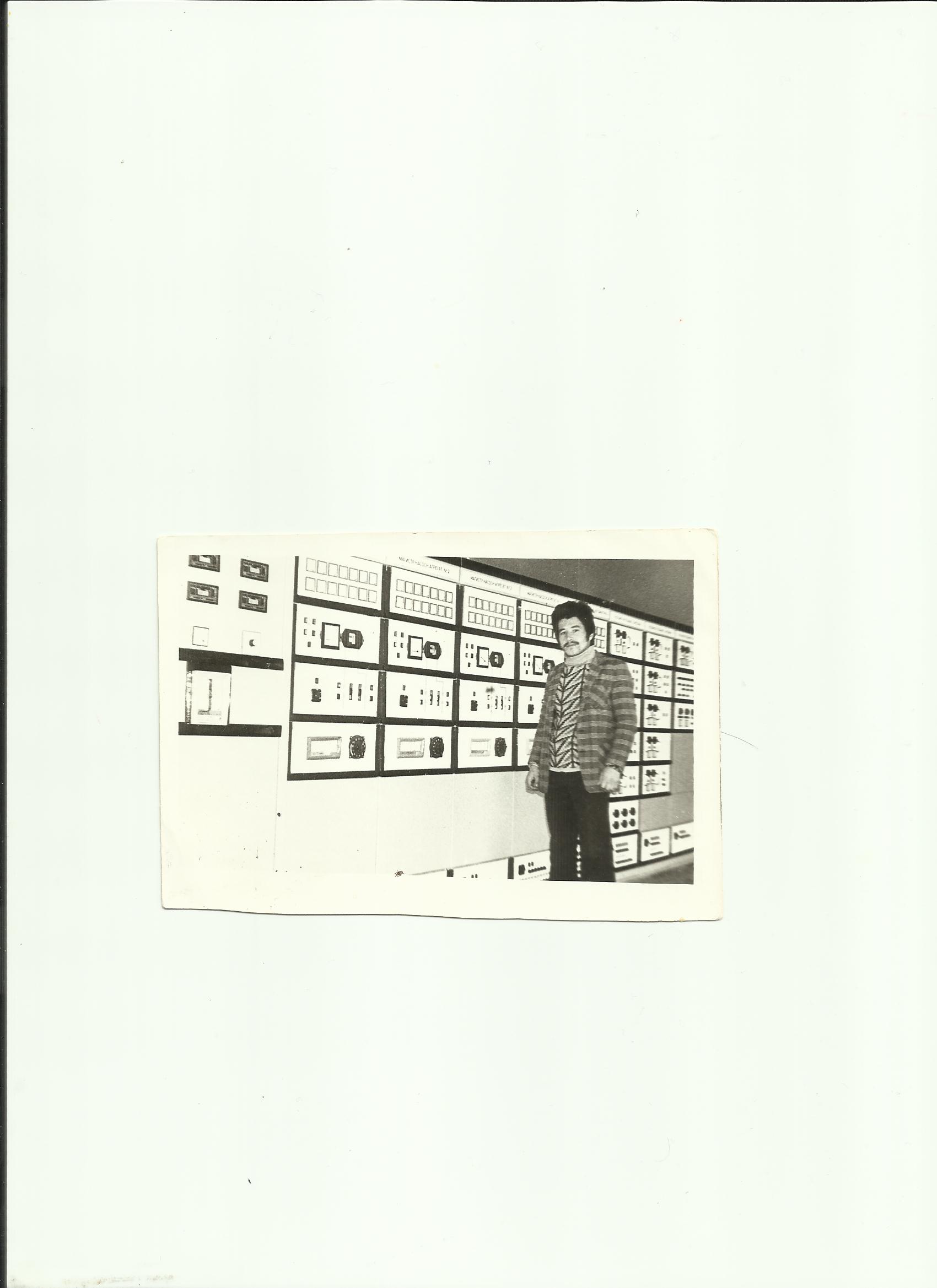 Операторный зал. Аминов Л.
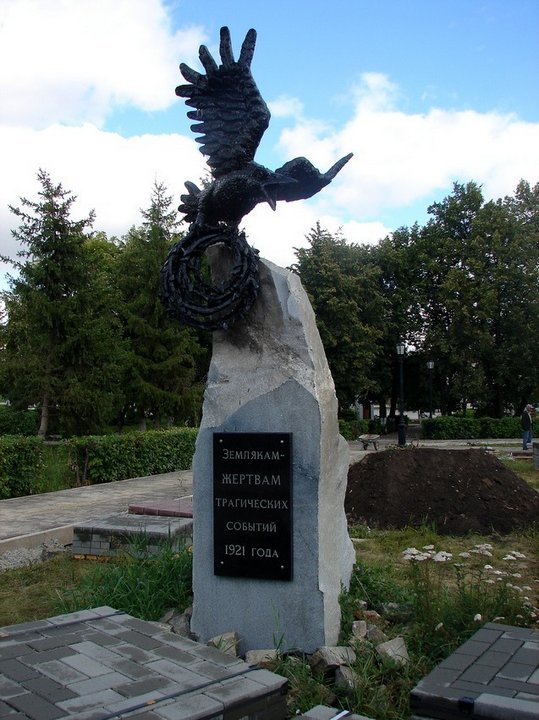 2011 год. в г. Ишиме воздвигнут памятник
https://ok.ru/video/31300520685 ссылка, видеосюжет «Генерал мужицкой рати Пётр Шевченко из деревни Малый Кусеряк»
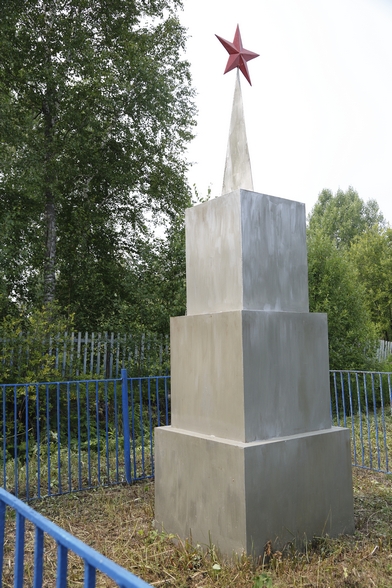 Братская могила жертв крестьянского восстания 1921 г.с. Кротово
Документ о принятии на государственную охрану. Решение Тюменского облисполкома от 21.11.1977 № 477
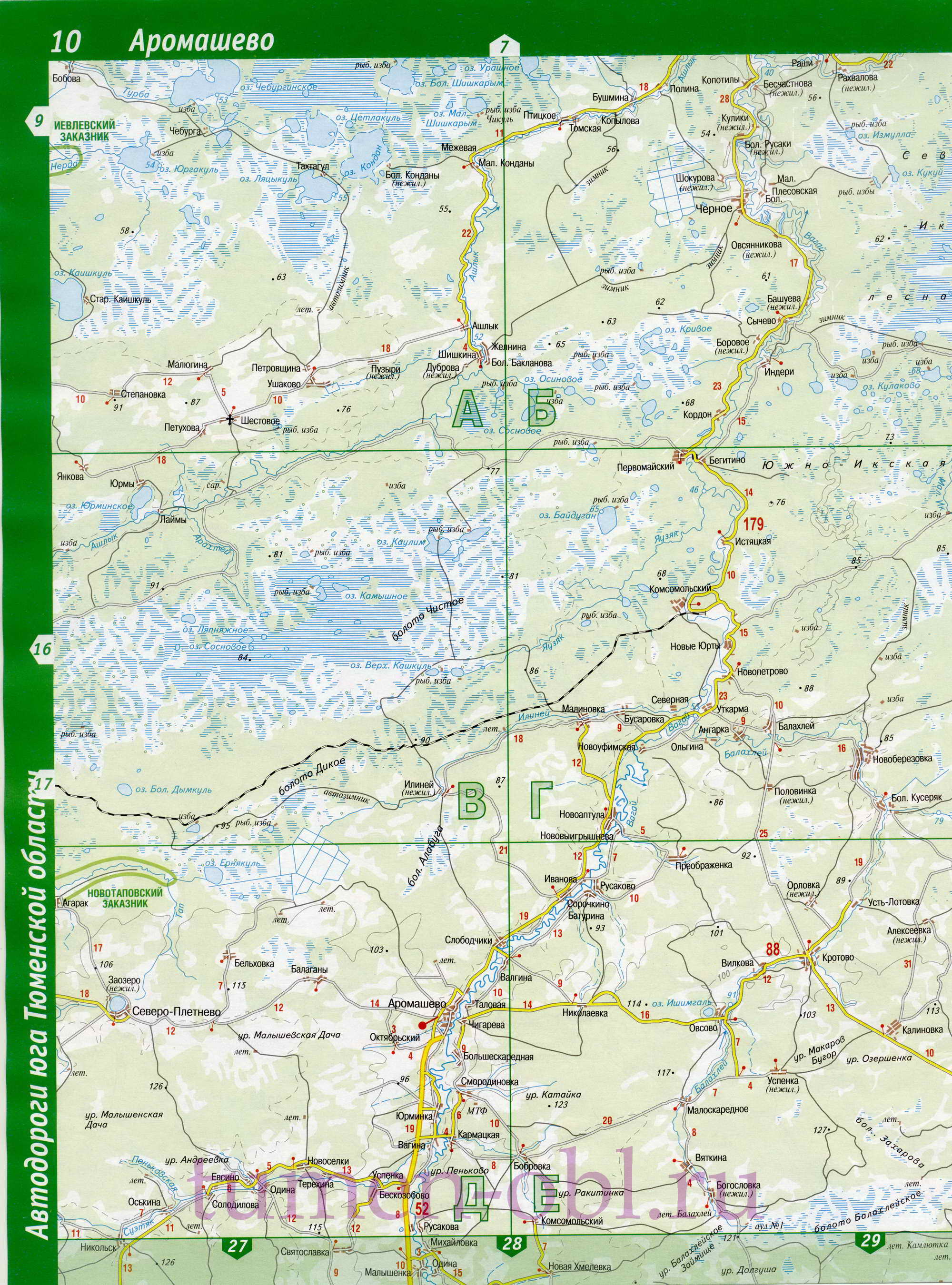 Герои Советского Союза
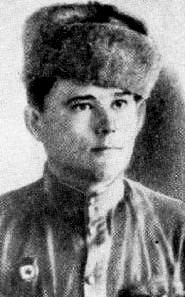 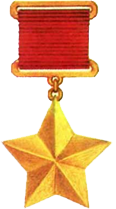 Зенковский Аркадий Иванович
9 февраля 1920 г. 
- 31 января 1945 г.
Герои Советского Союза
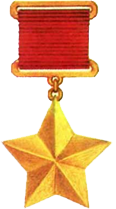 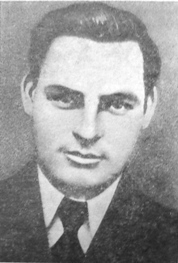 Казак Иван 
Емельянович
5 июля 1919 г.- 6 декабря 1943 г.
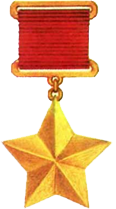 Герои Советского Союза
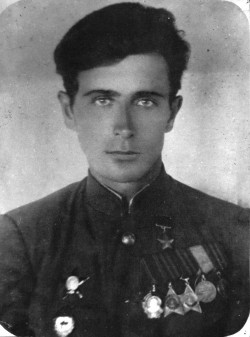 Марчук Петр 
Васильевич
2 декабря 1920 г.-30 апреля 1974г.
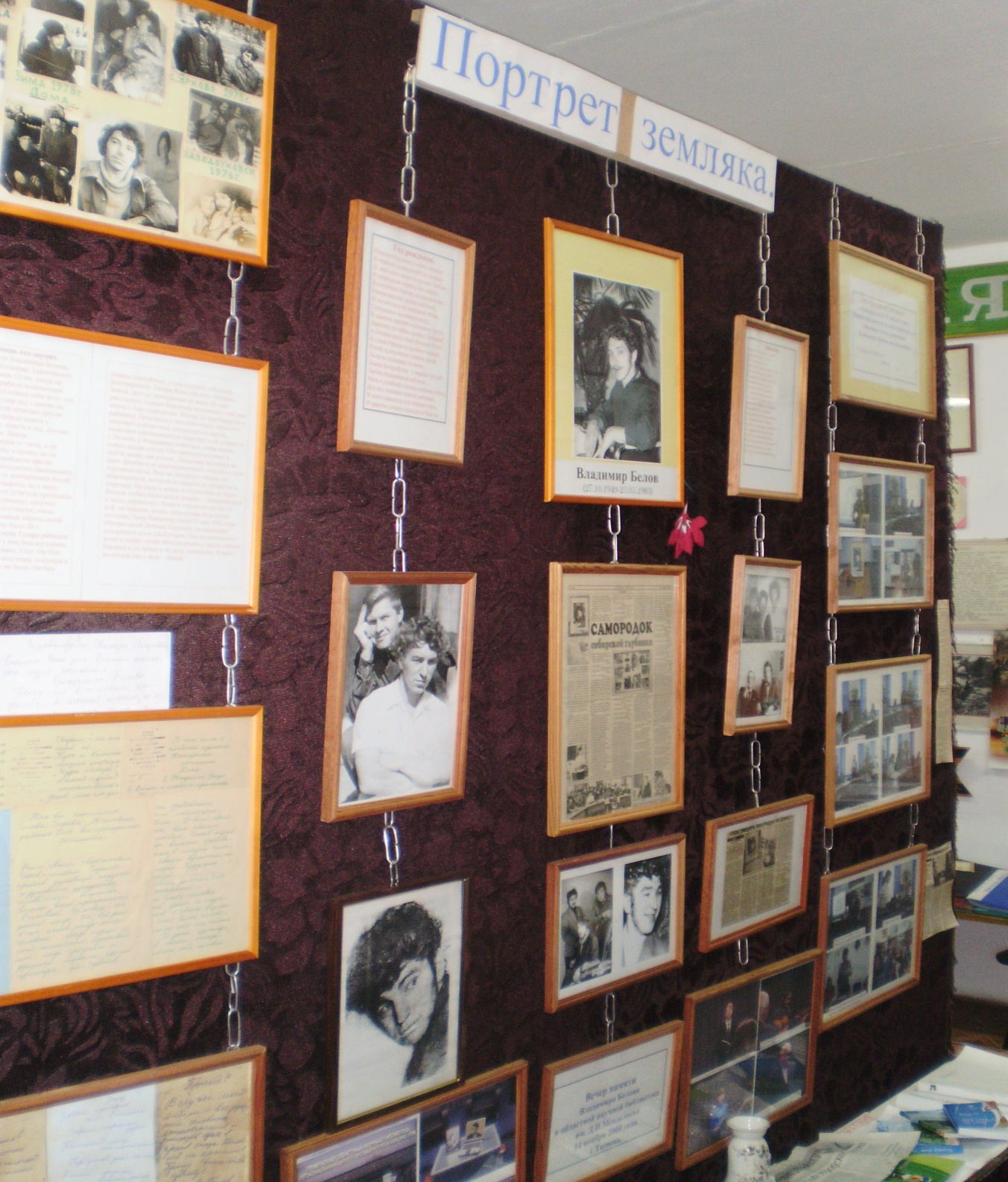 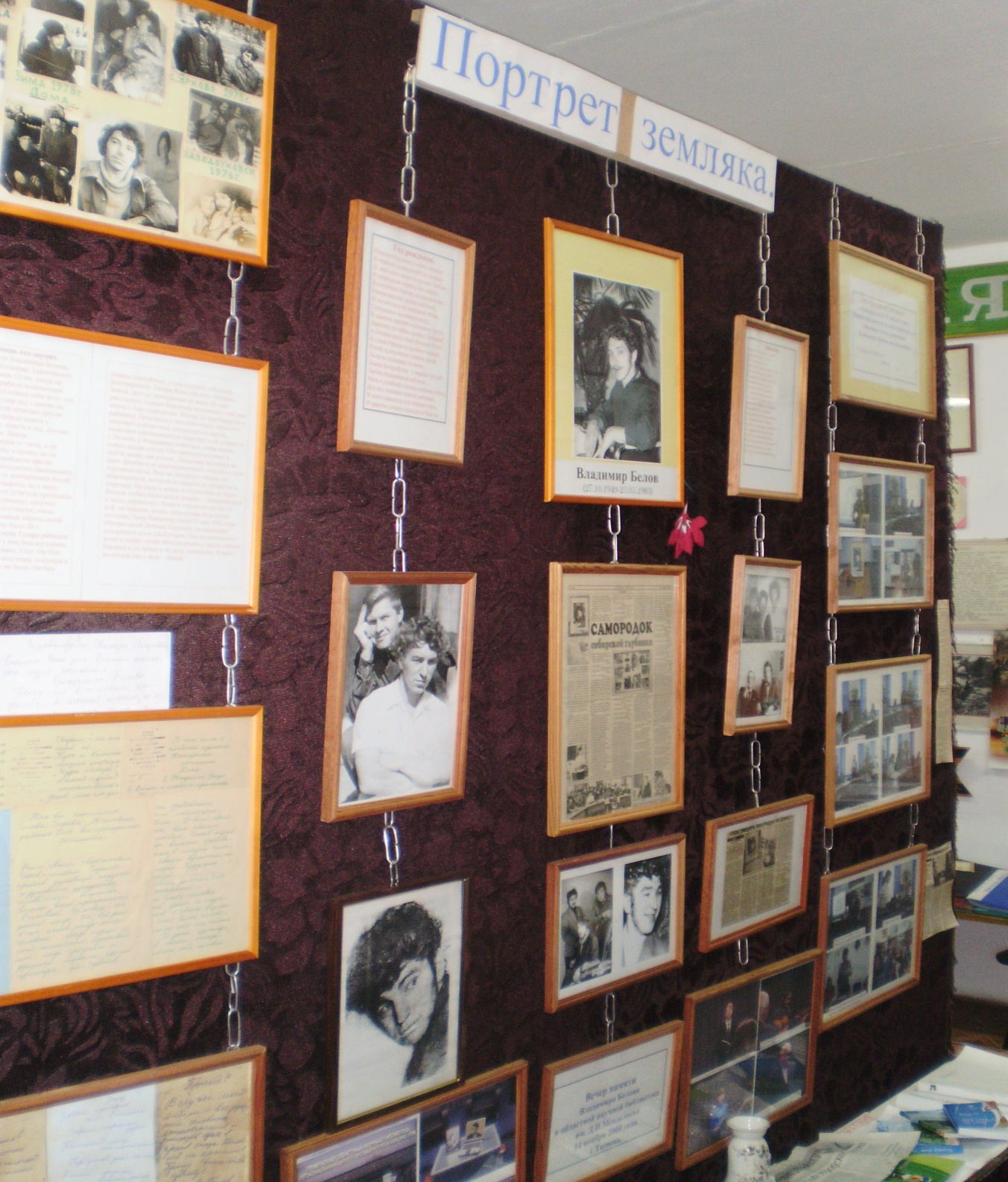 Экспозиция В.Белову в Новоберезовском школьном музее
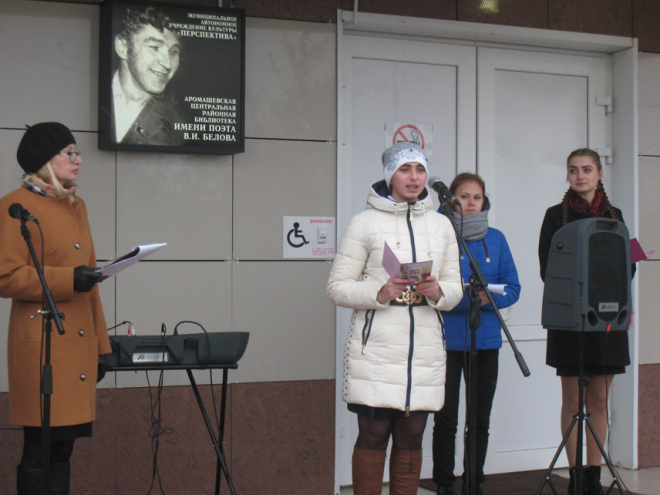 Нам умереть бесследно не дано! Оборван крик, но эхо остаётся. И женщина любимая смеётся, Хотя ушла из памяти давно И никогда обратно не вернётся! И станет белым облаком – вода, И чёрным пеплом – белое творенье. Но в мраморе стучит сердцебиенье. И в глубине забытого следа – Незримо продолжается горенье, Которое когда-нибудь взметнётся И опалит огнём из-подо льда!.. А женщина и плачет, и смеётся, Аукая в минувшие года.
Владимир Белов